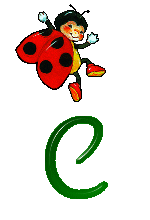 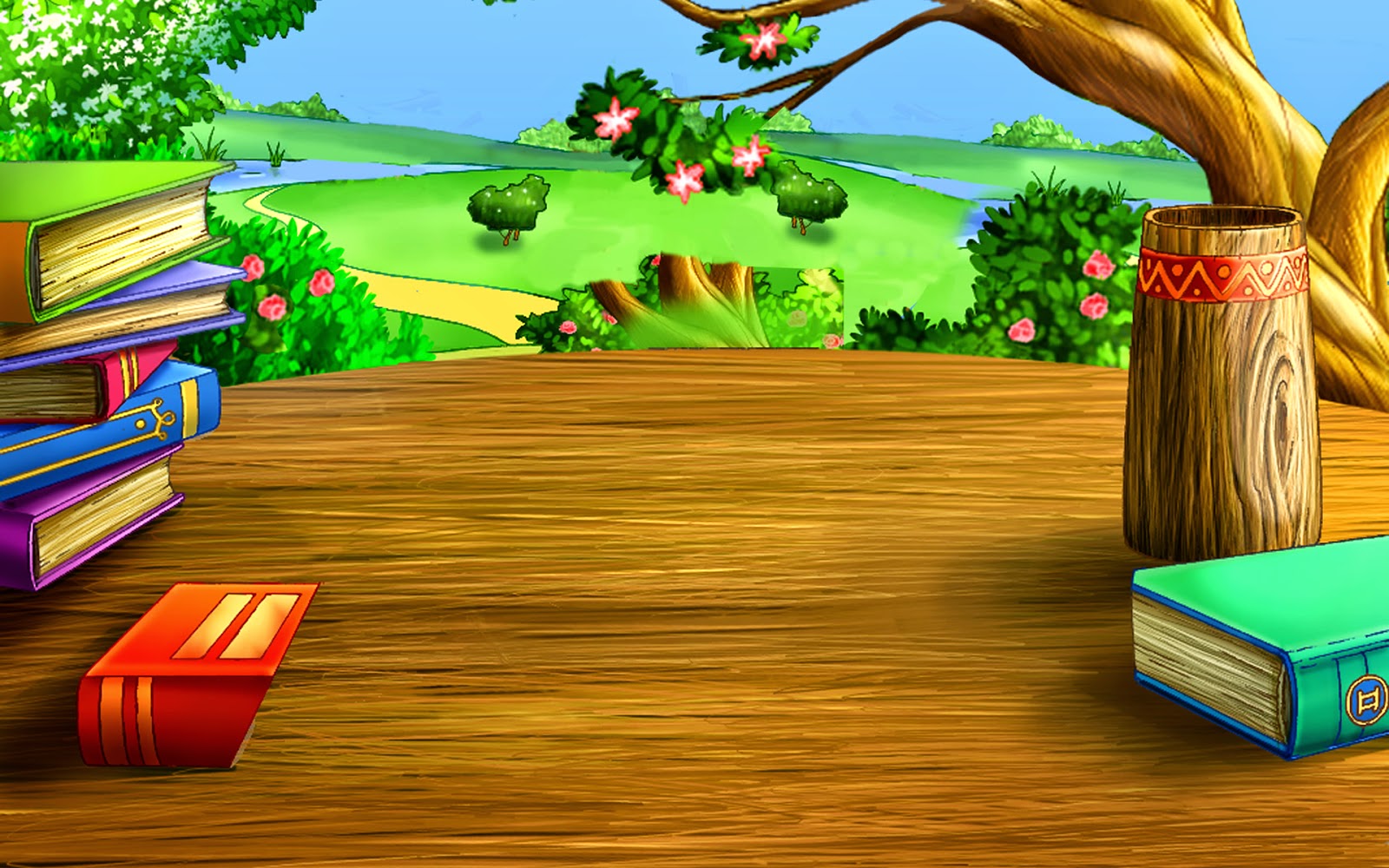 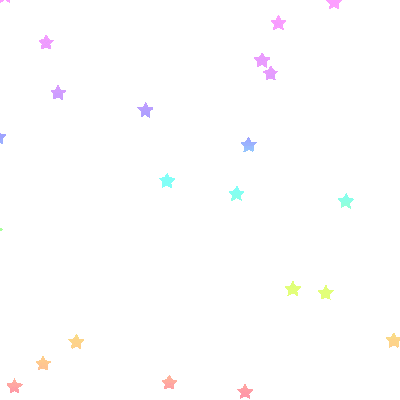 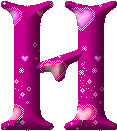 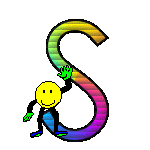 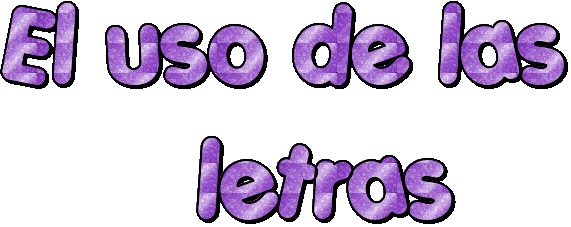 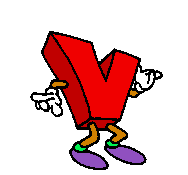 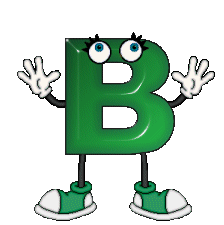 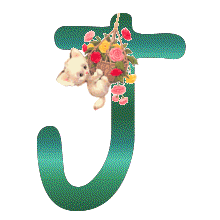 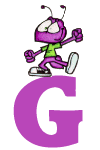 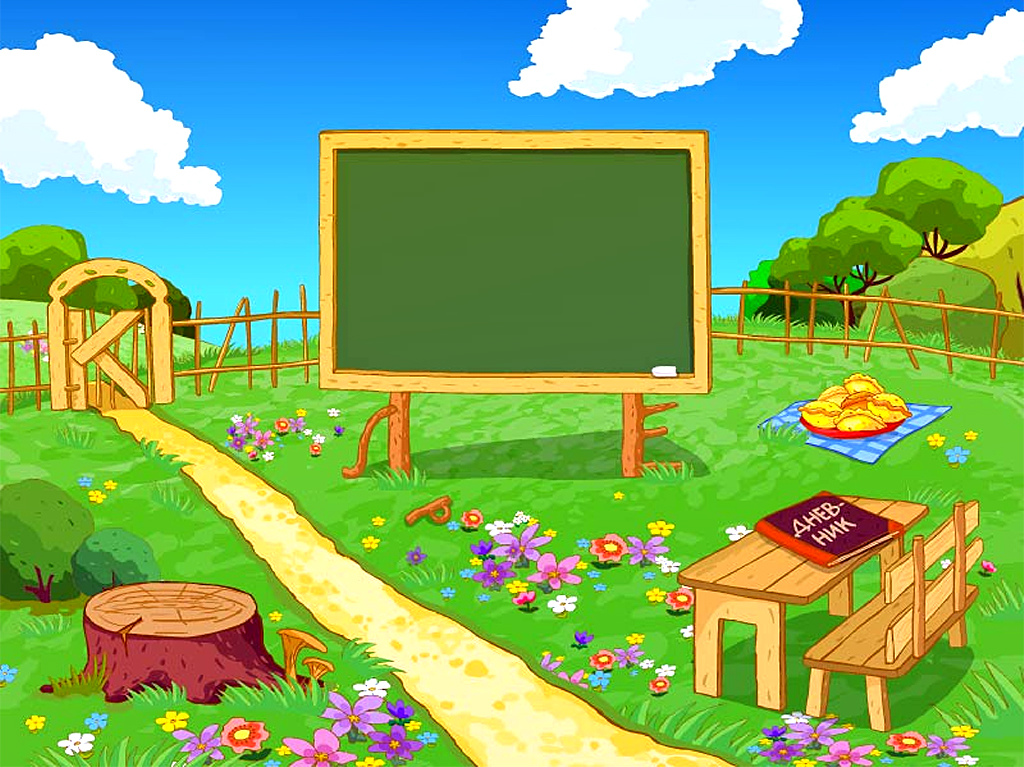 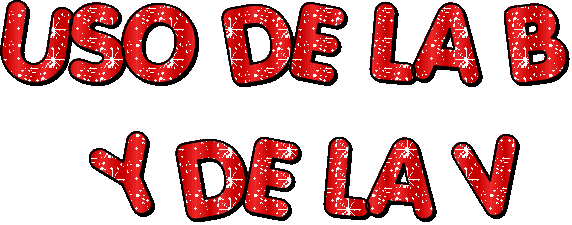 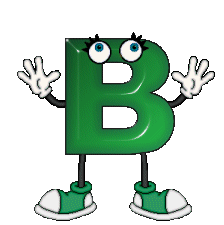 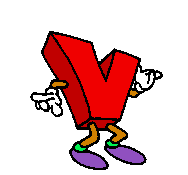 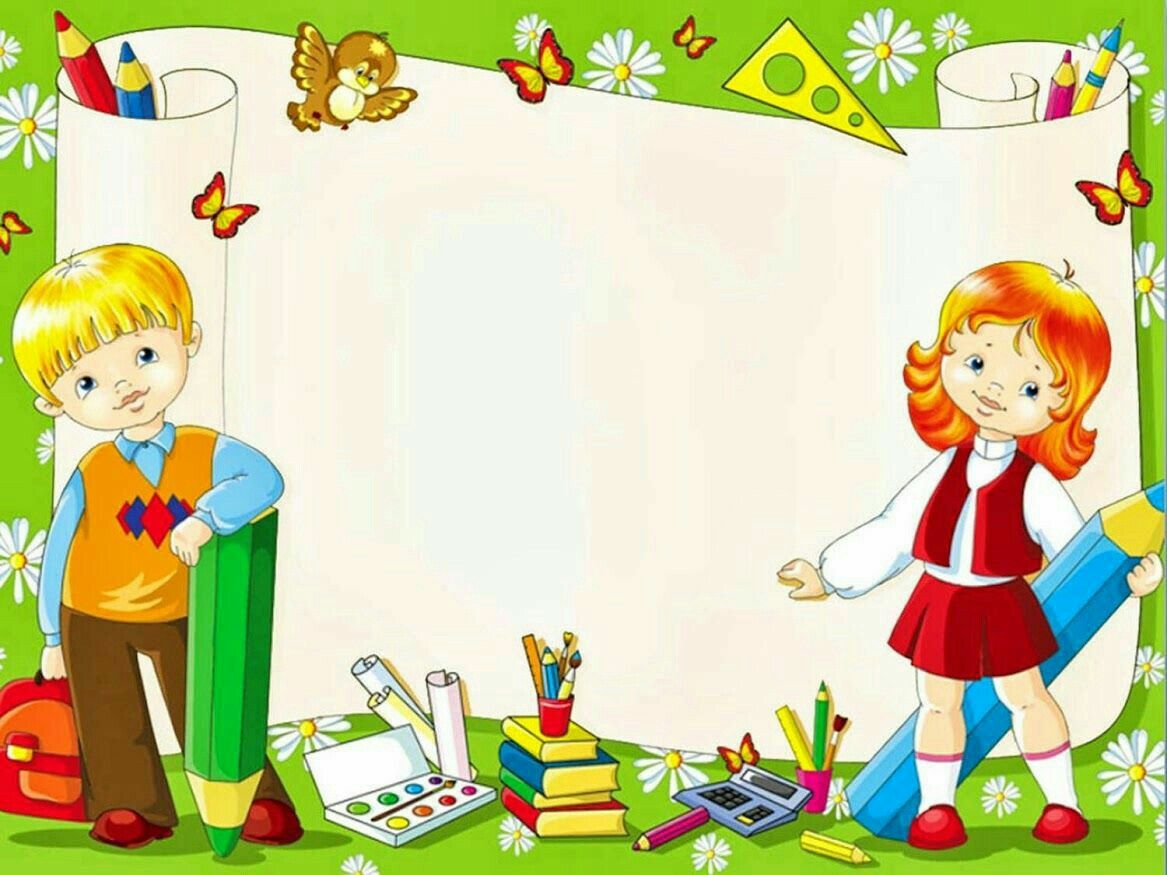 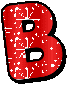 Palabras que empiezan por BIEN
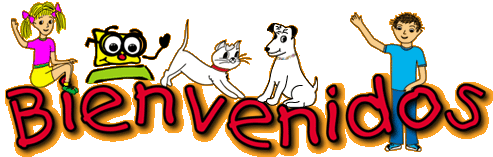 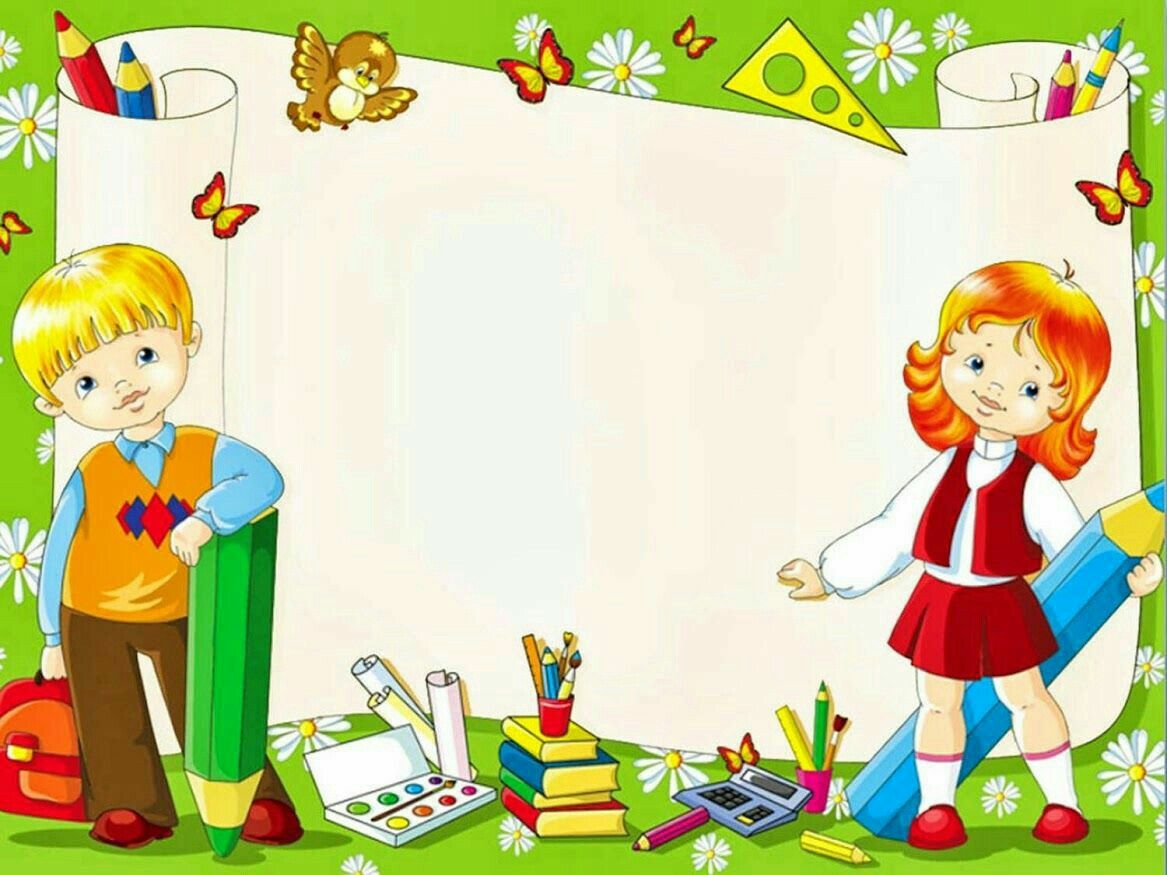 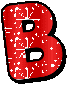 Siempre después de M escribe B
Tambor
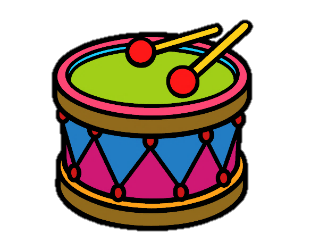 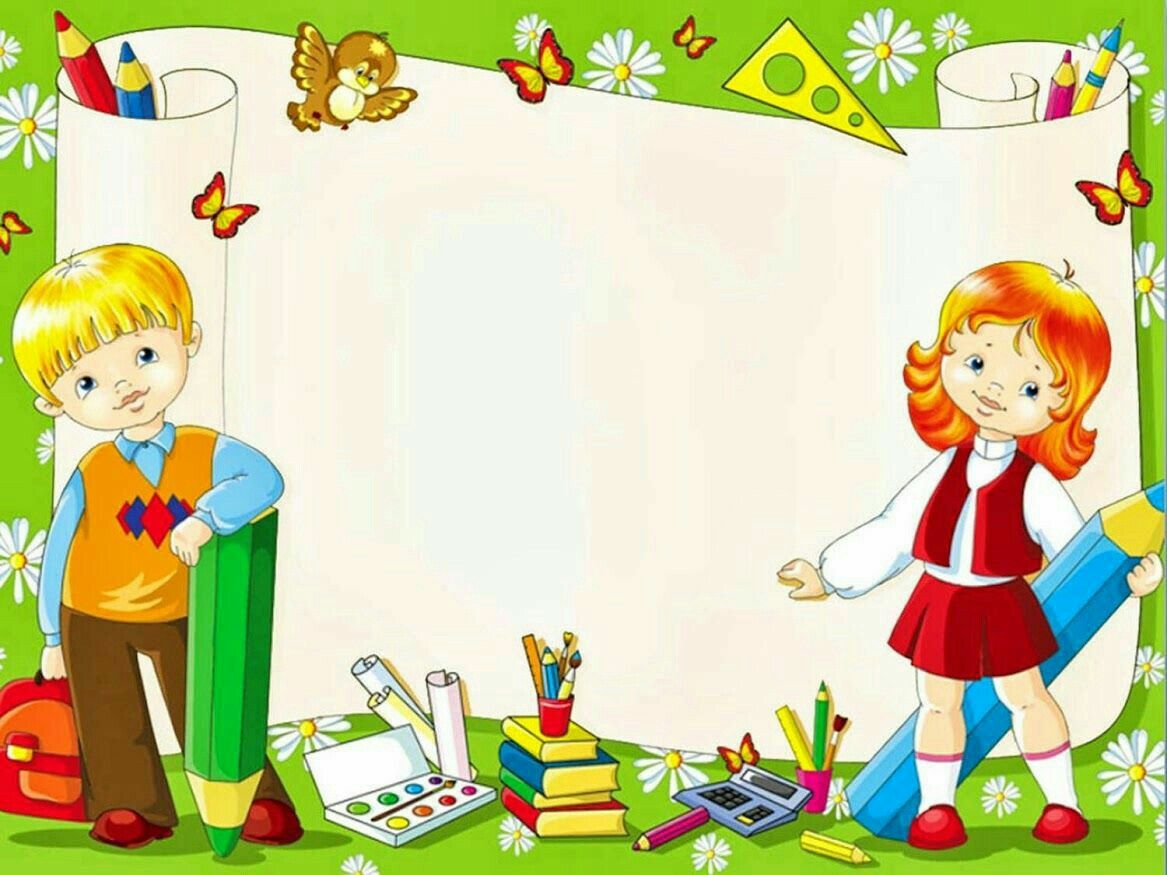 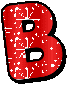 En todo los verbos que terminan en BAS
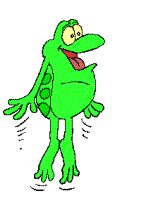 Saltabas
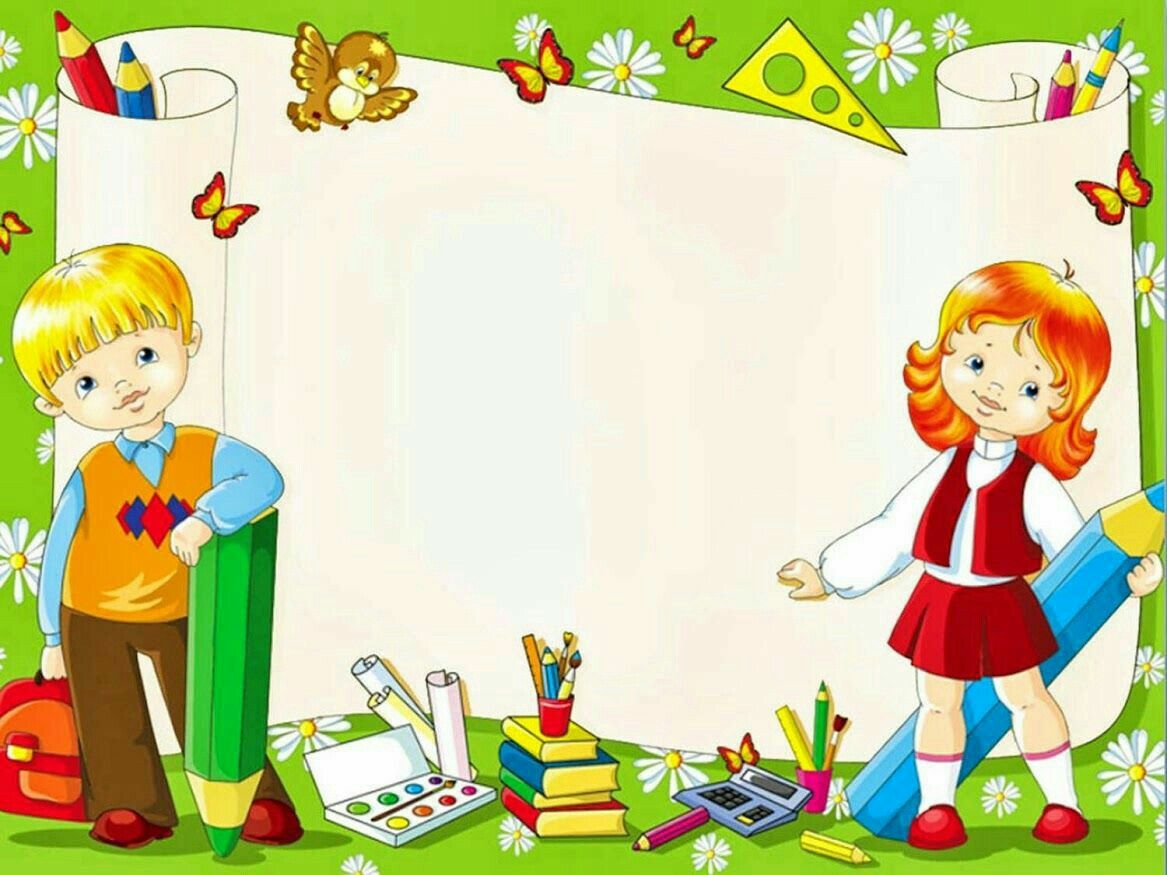 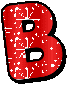 Antes de la R o la L
Bloques
Abrazo
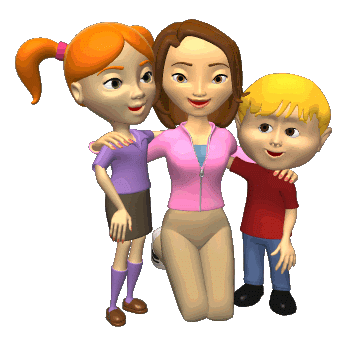 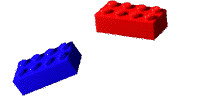 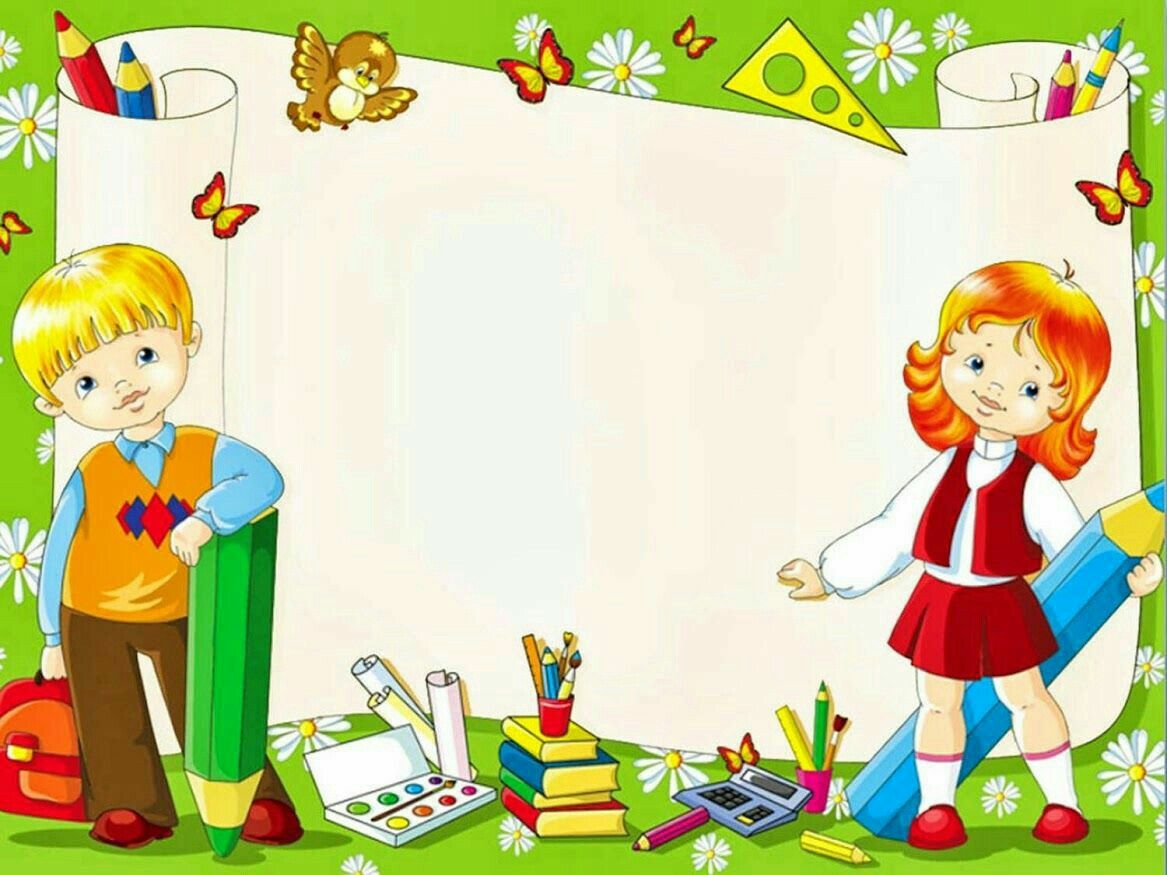 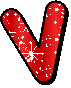 Cuando las palabras empiezan por AD.
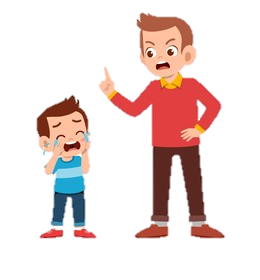 Advirtió
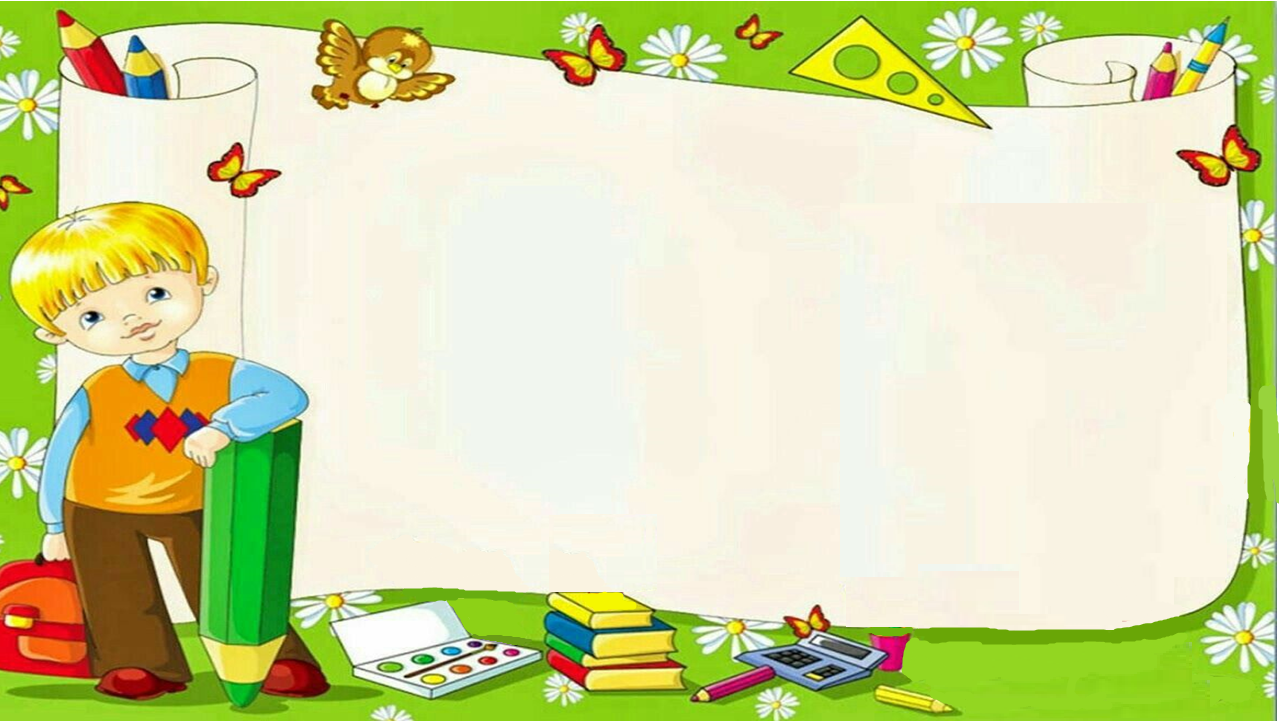 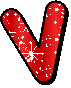 Cuando una palabra termina en: servar- versar
Observar
Conversar
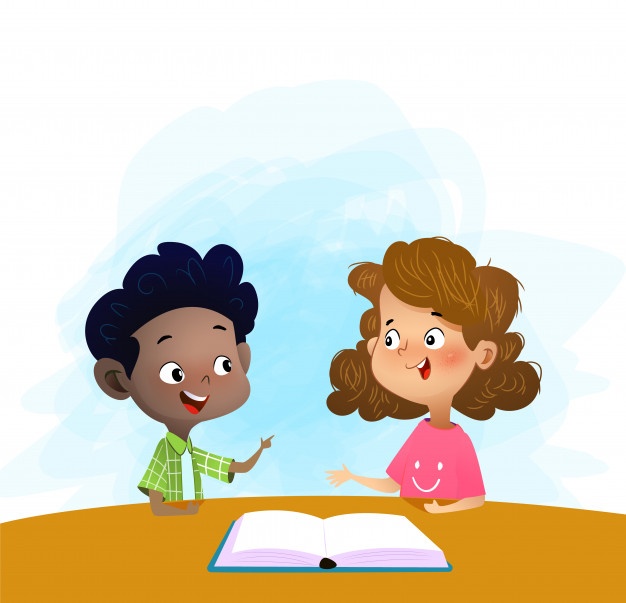 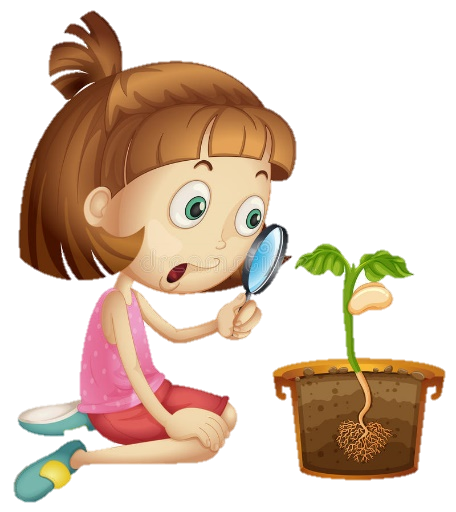 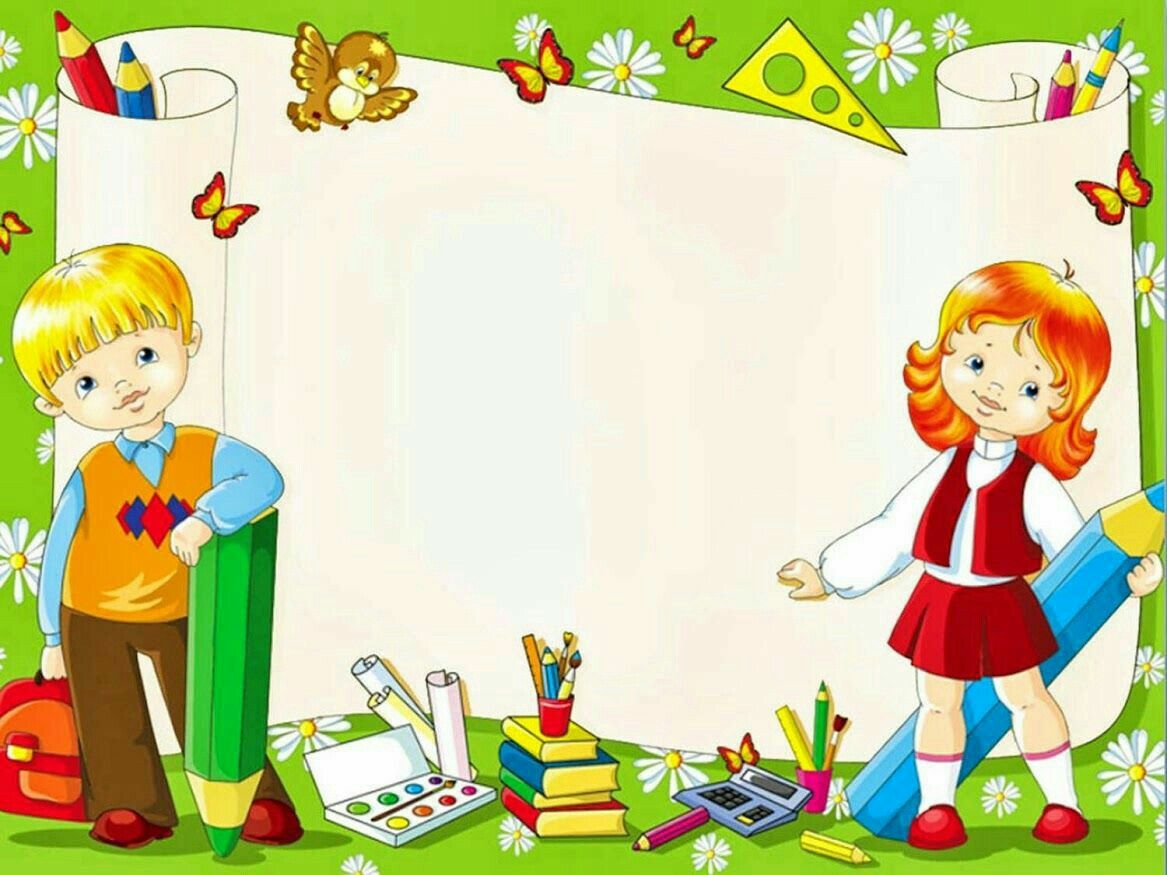 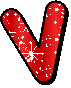 El verbo ir
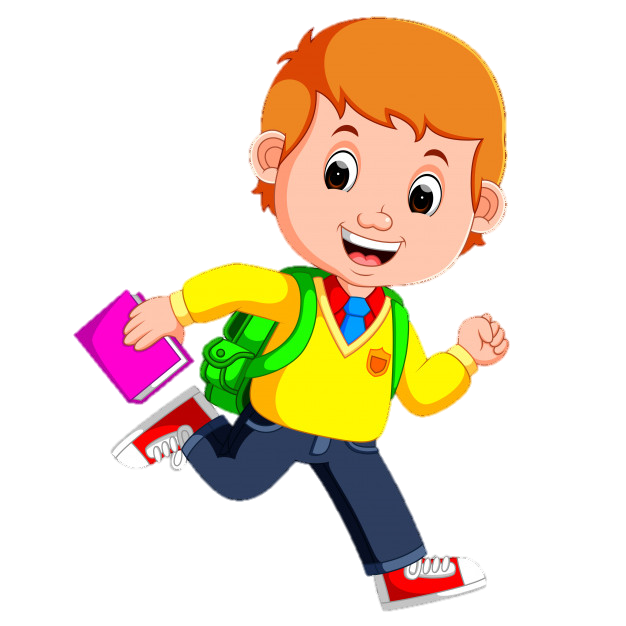 Vamos
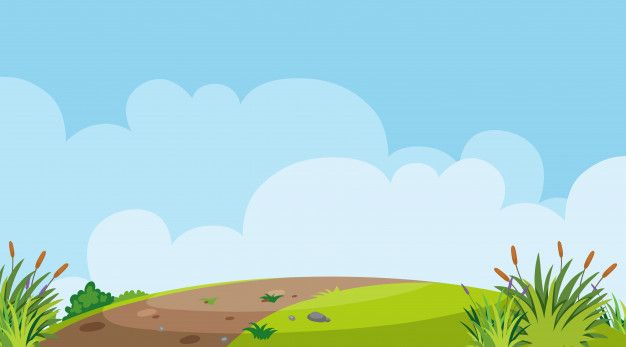 A
B
R
S
B
R
T
A
S
E
Z
Z
O
O
C
C
M
V
T
M
O
A
B
R
B
E
V
S
R
A
R
O
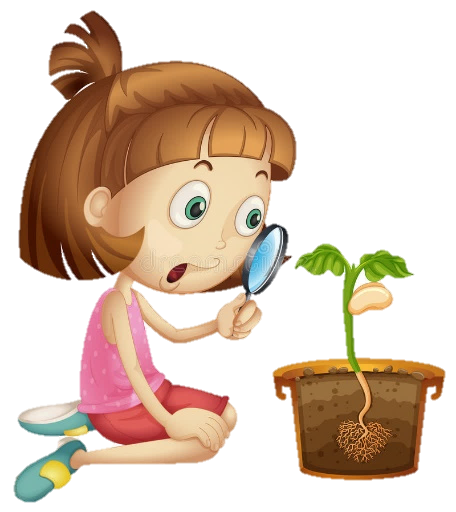 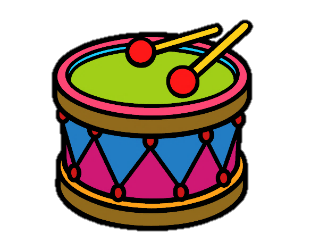 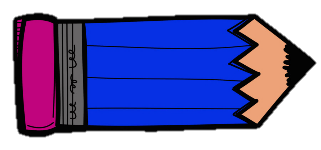 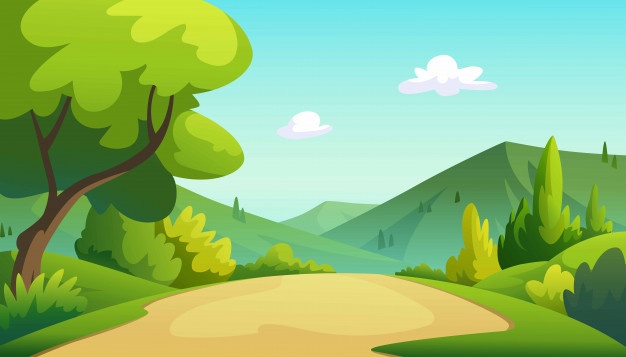 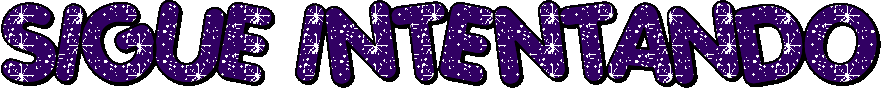 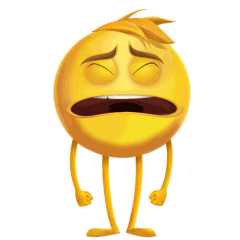 VOLVER
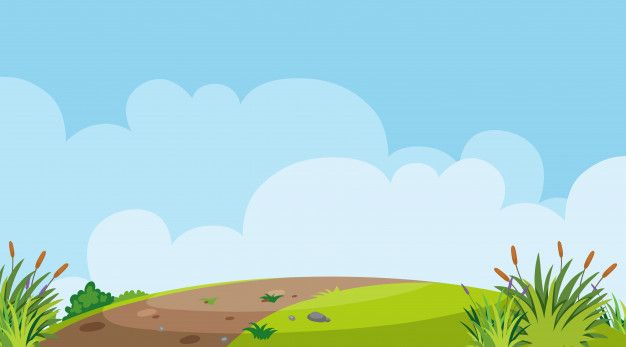 A
B
R
S
T
R
T
A
S
B
V
Z
O
O
C
P
M
L
V
M
S
A
O
A
T
B
L
A
A
S
S
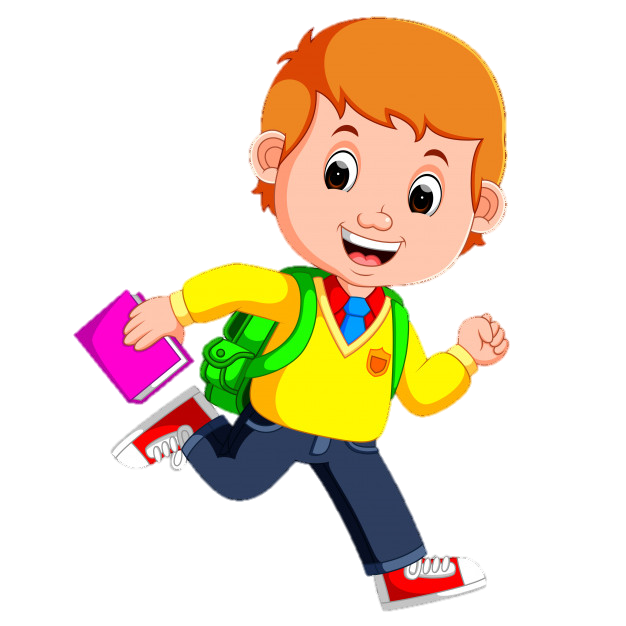 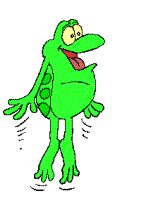 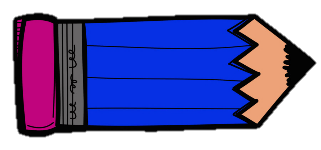 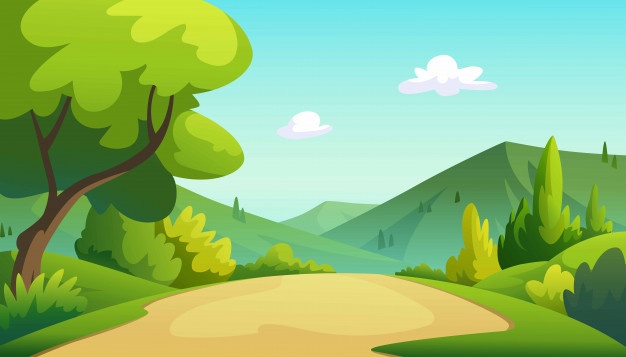 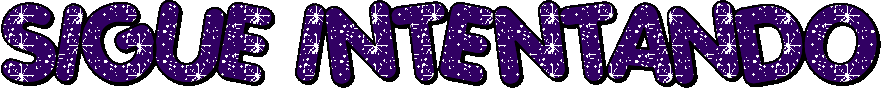 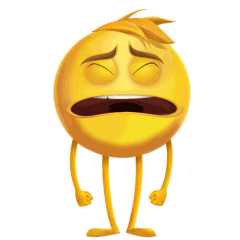 VOLVER
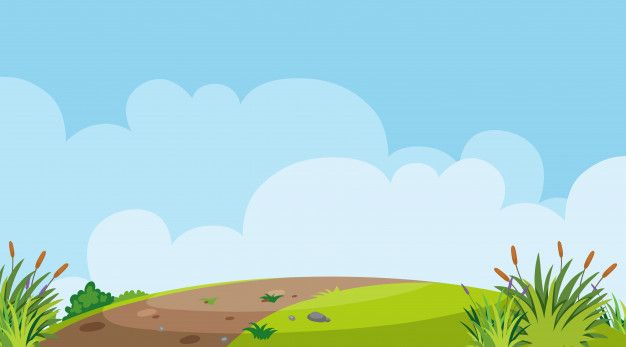 A
B
R
C
S
R
E
A
I
B
V
N
O
O
N
V
M
E
B
O
V
R
E
N
N
E
S
I
A
R
C
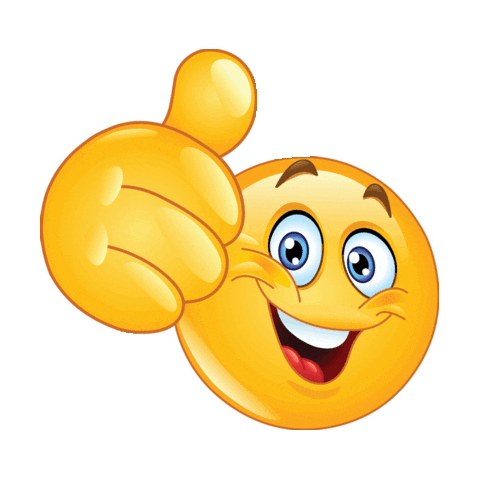 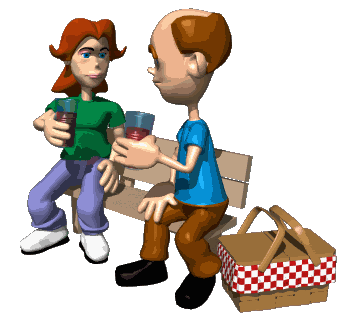 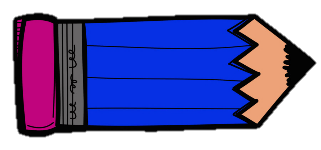 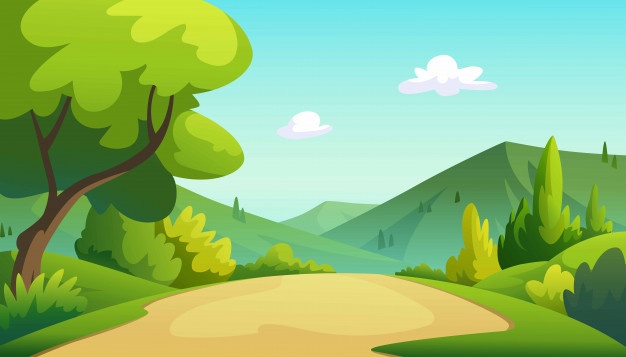 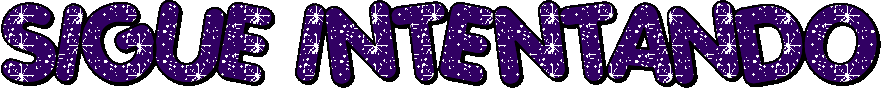 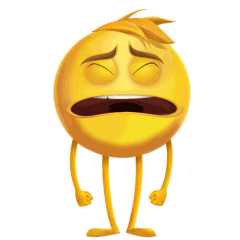 VOLVER
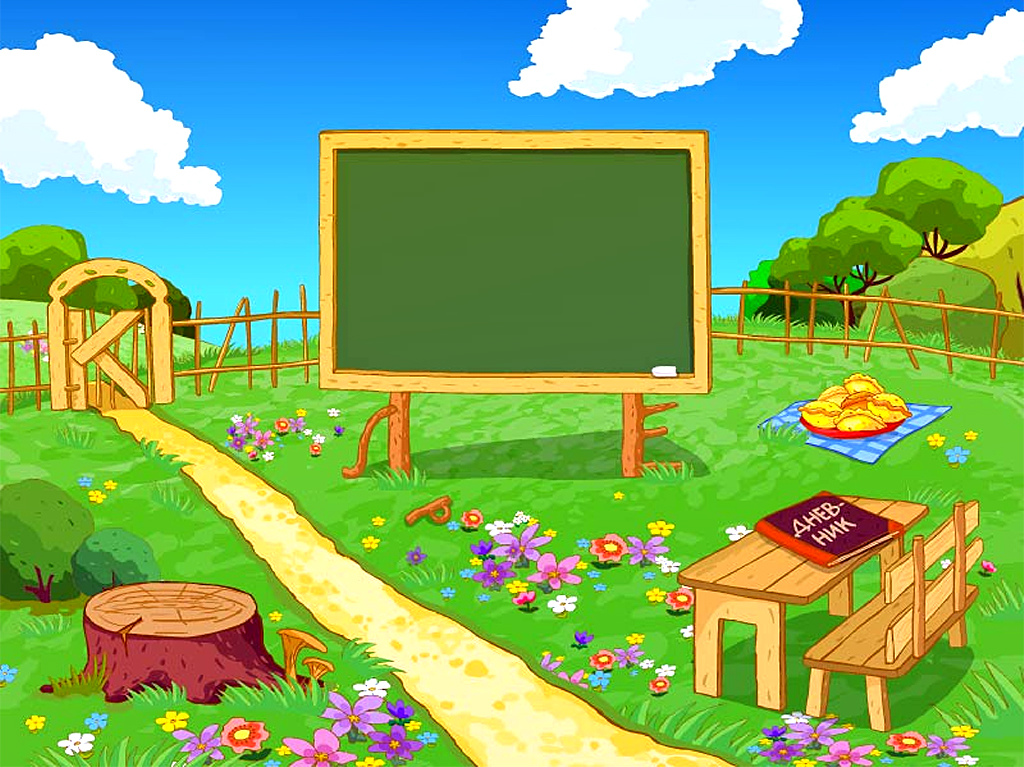 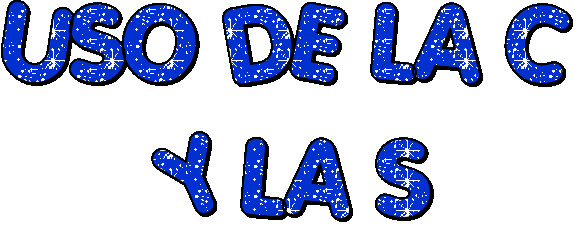 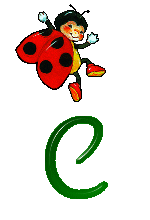 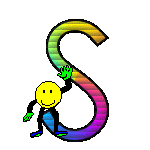 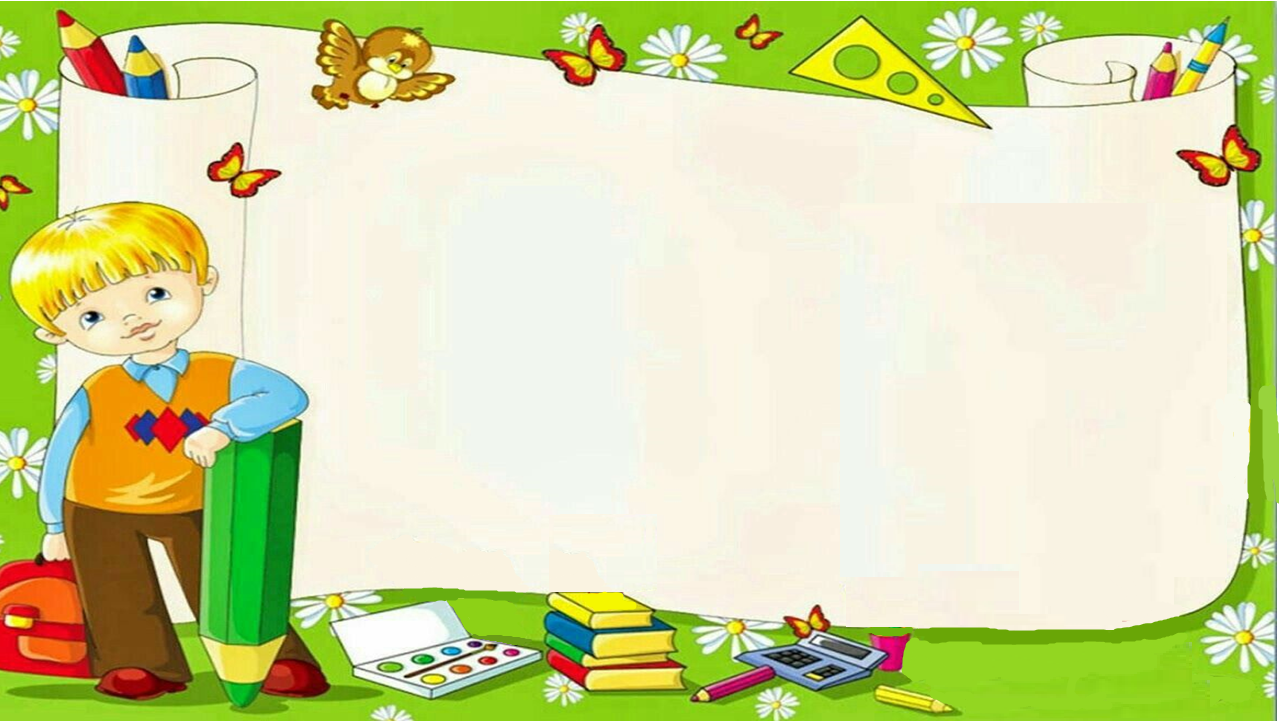 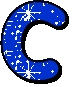 Todas las palabras que terminan en CIÓN cuando en su palabra original tiene una T.
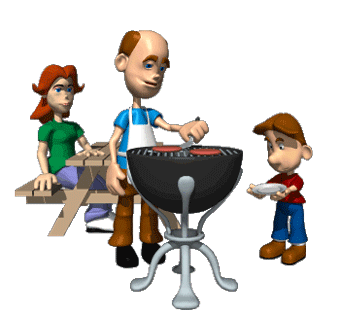 Atento- atención
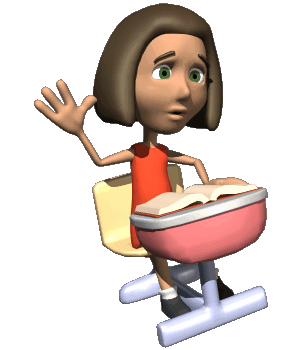 Nutrir- nutrición
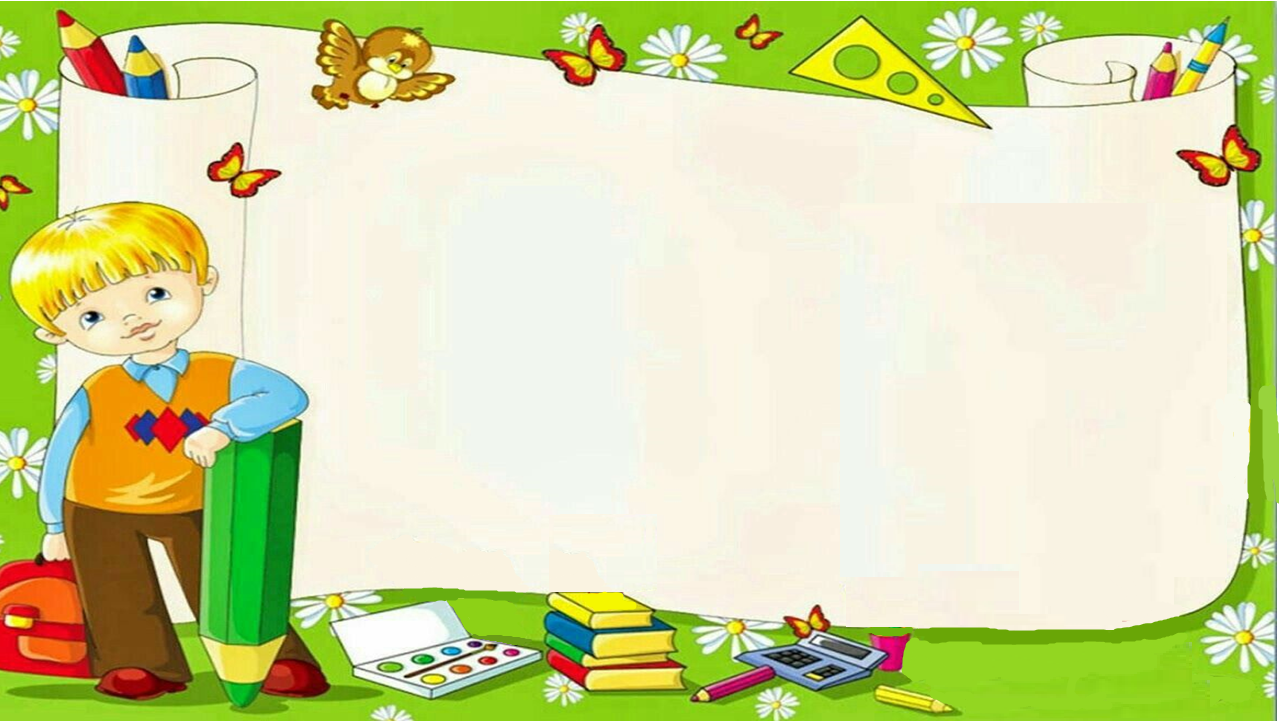 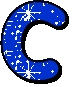 Cuando una palabra termina en diminutico con cito/a – cillo/a.
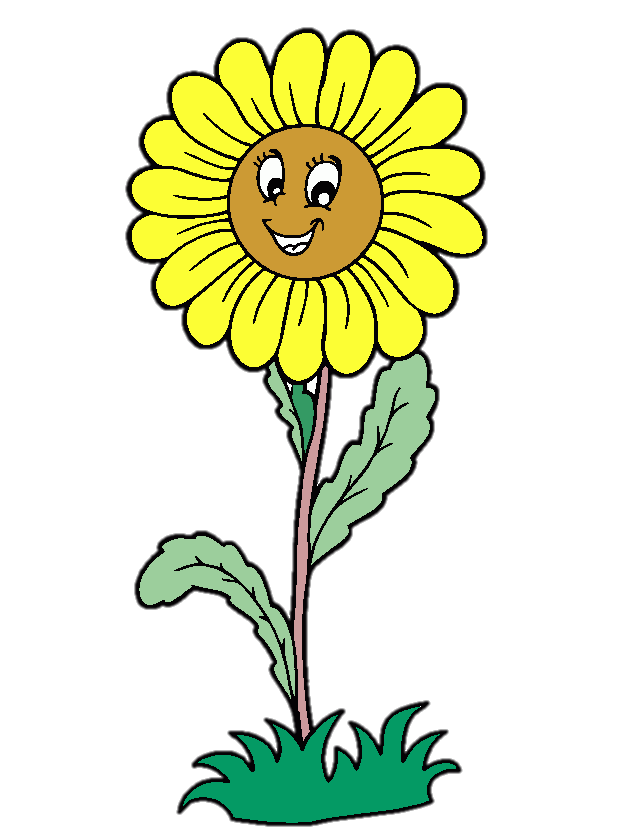 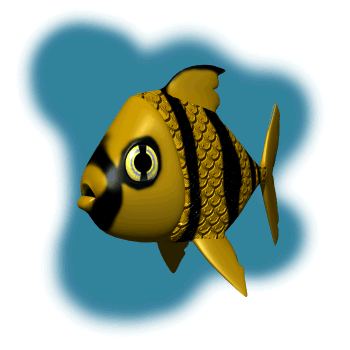 Florecilla
Pececito
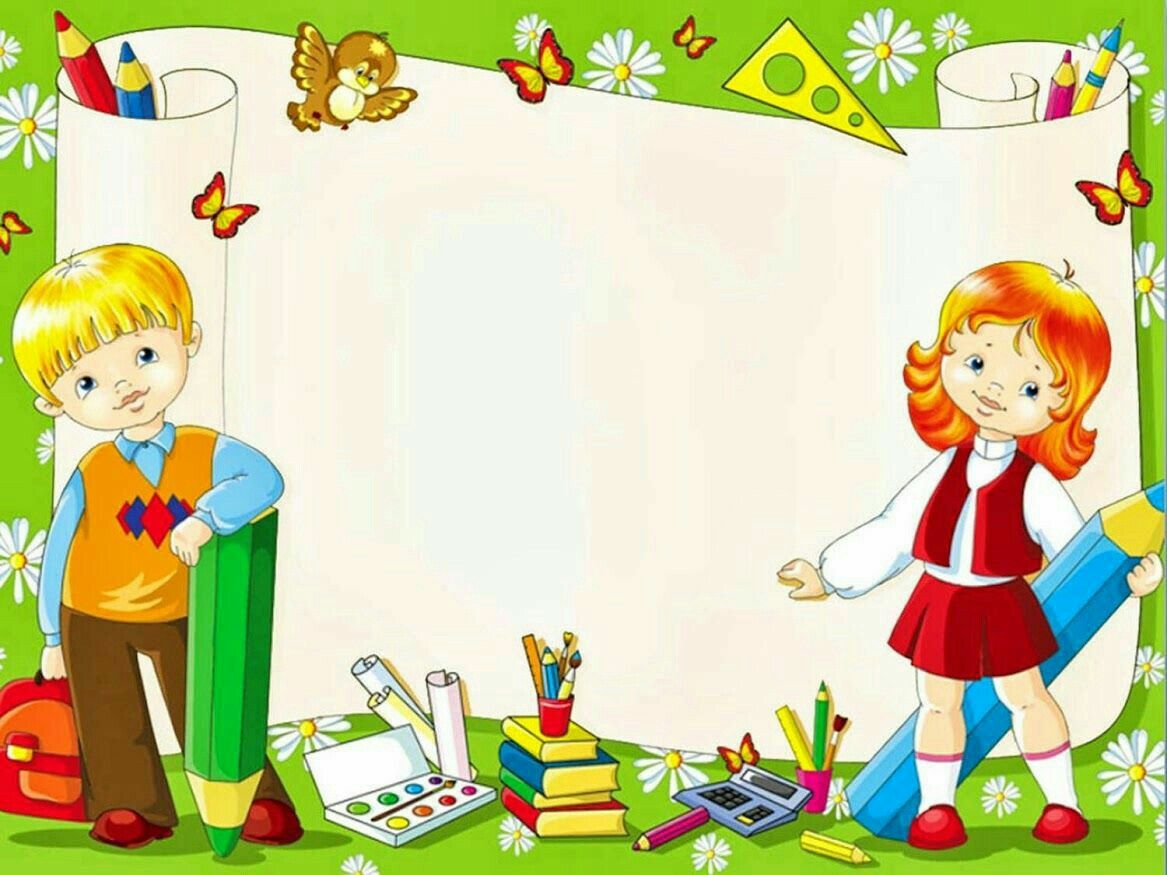 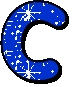 Las terminaciones en CES del plural de las palabras con Z.
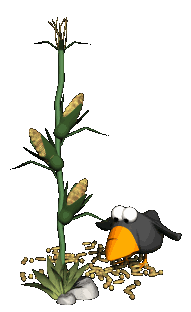 Maíz- maíces
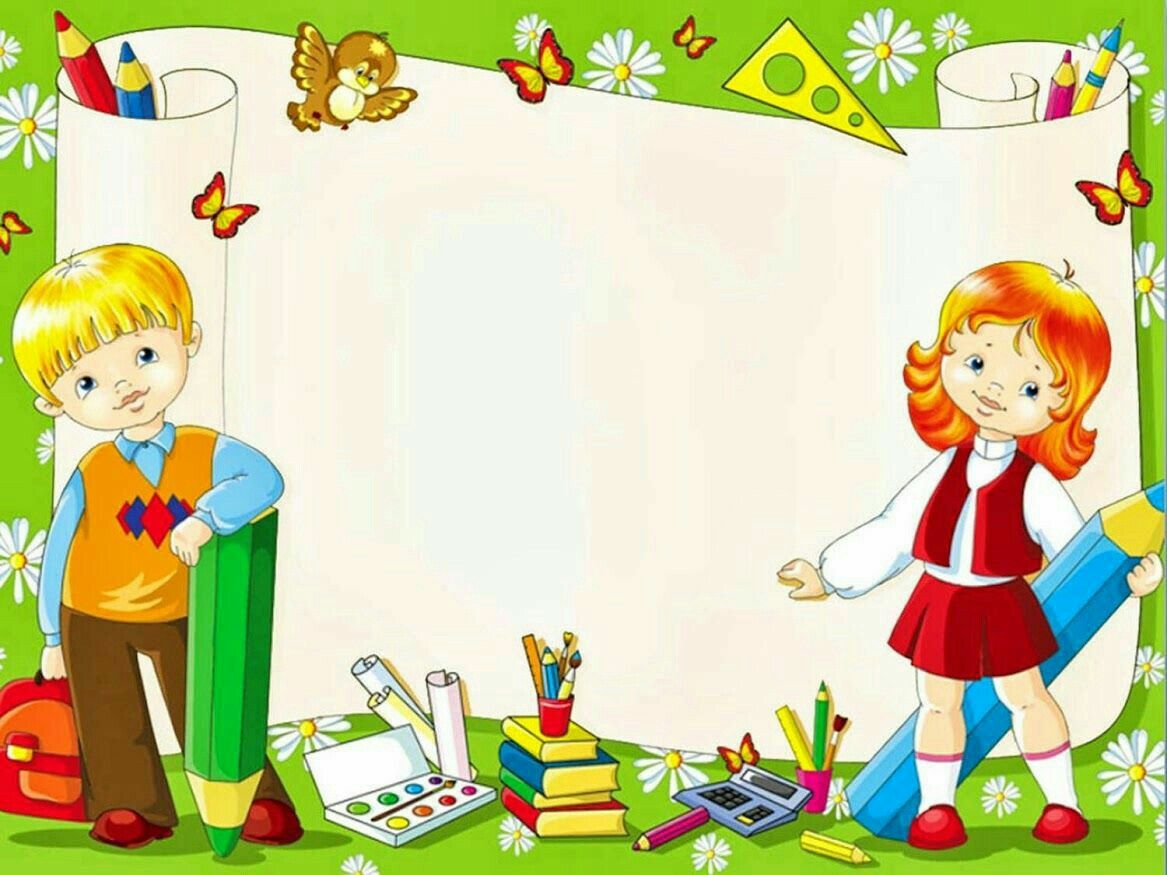 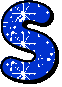 Palabras terminadas en SIVO-SIVA.
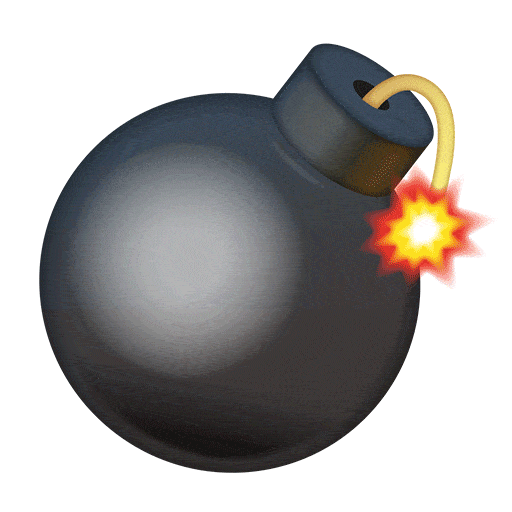 Explosivo
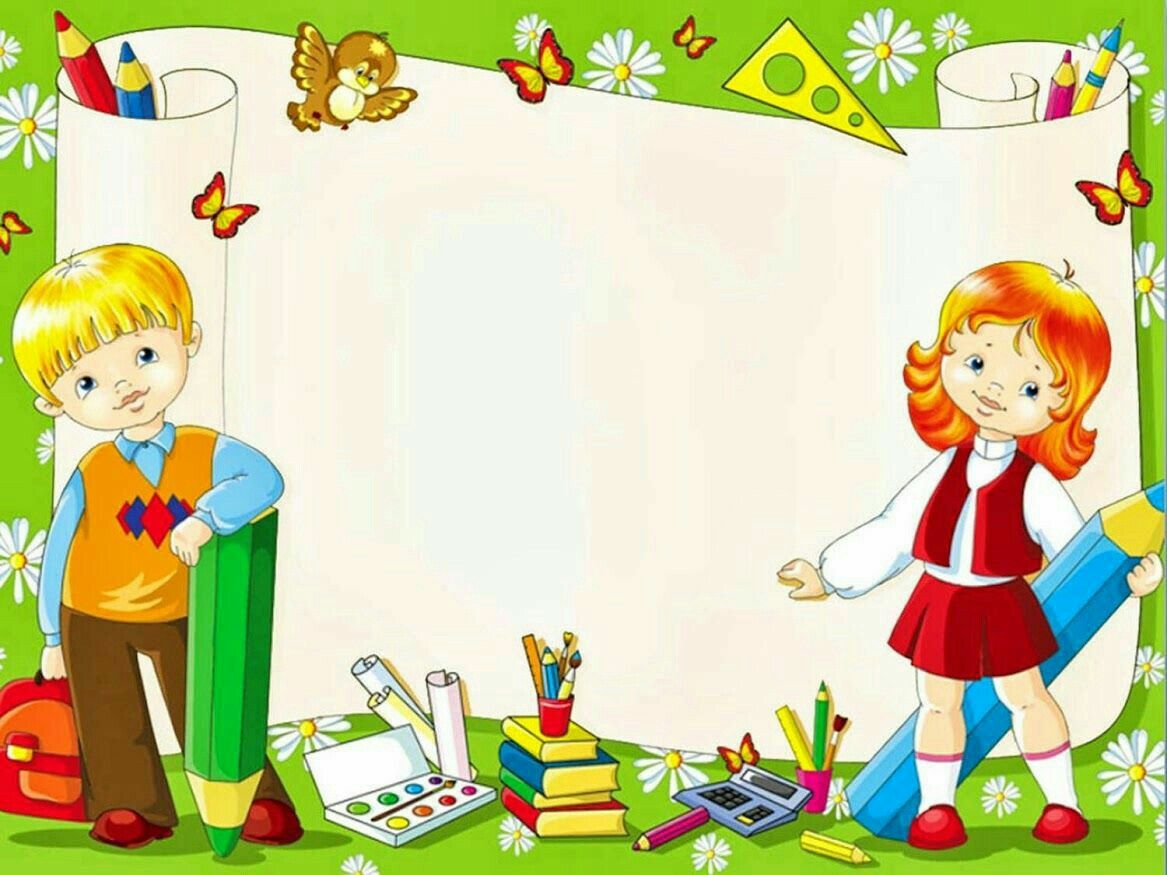 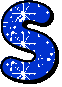 Palabras terminadas en ISIMO- ISIMA.
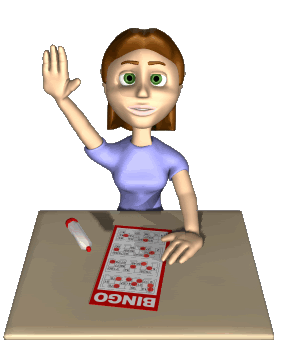 Inteligentísima
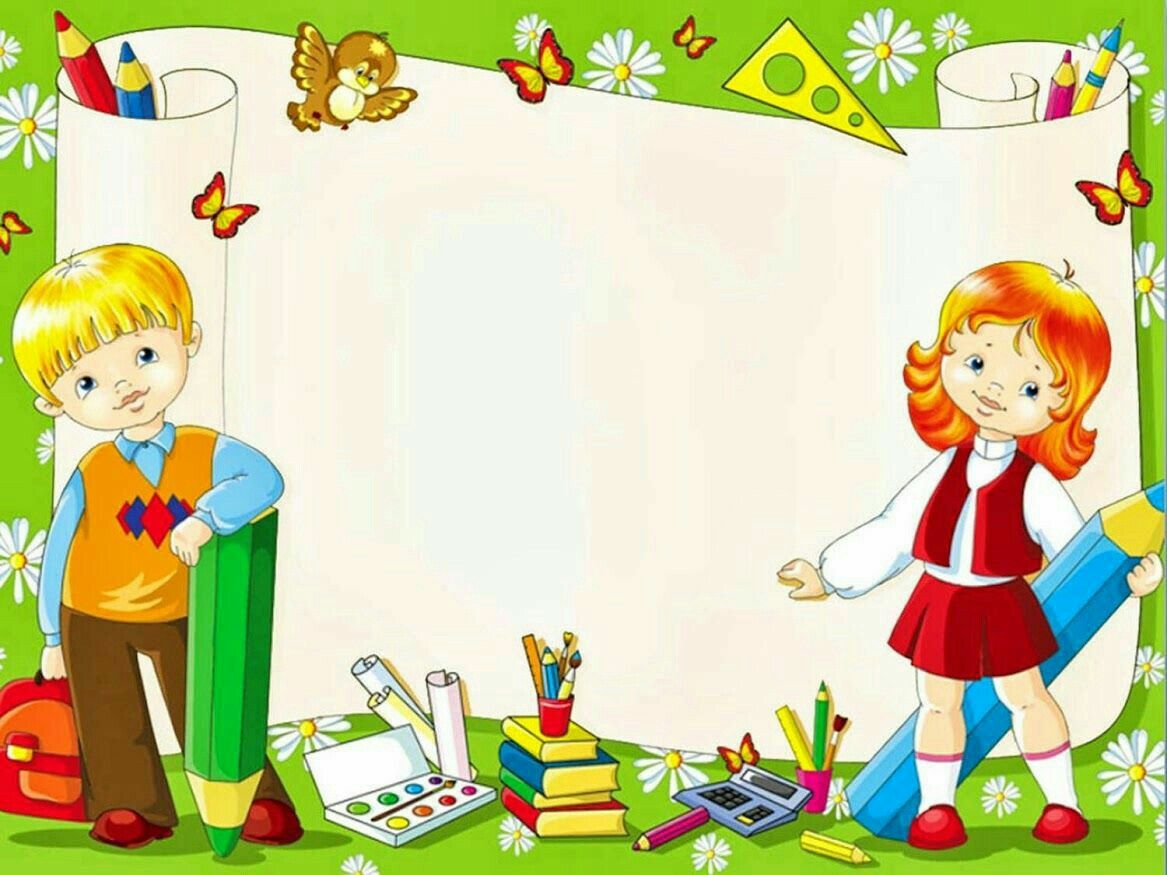 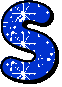 Palabras terminadas en OSO- OSA.
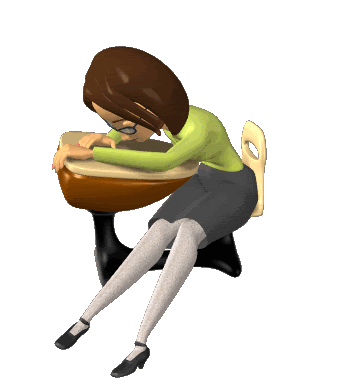 Perezosa
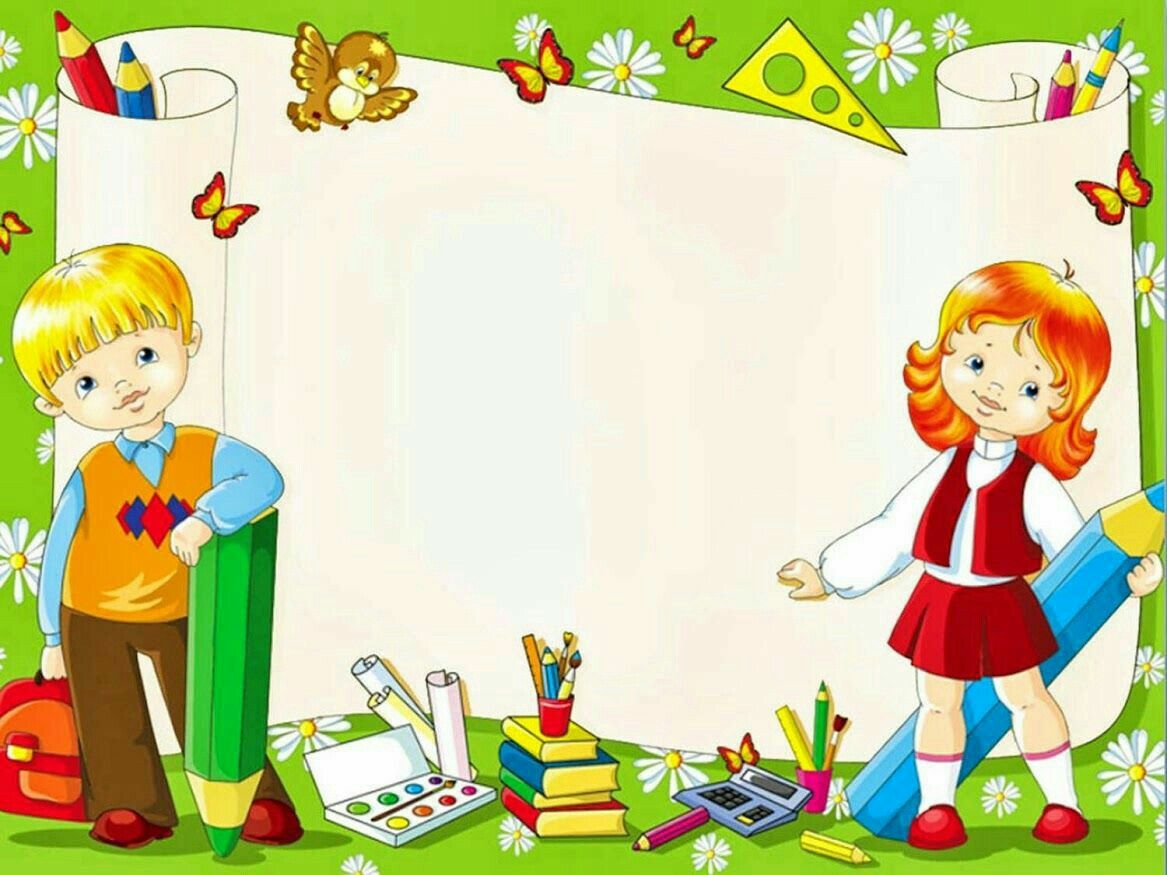 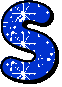 Palabras terminadas en ISMO.
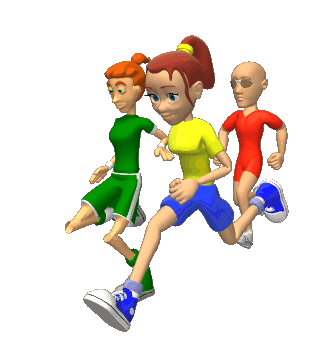 Atletismo
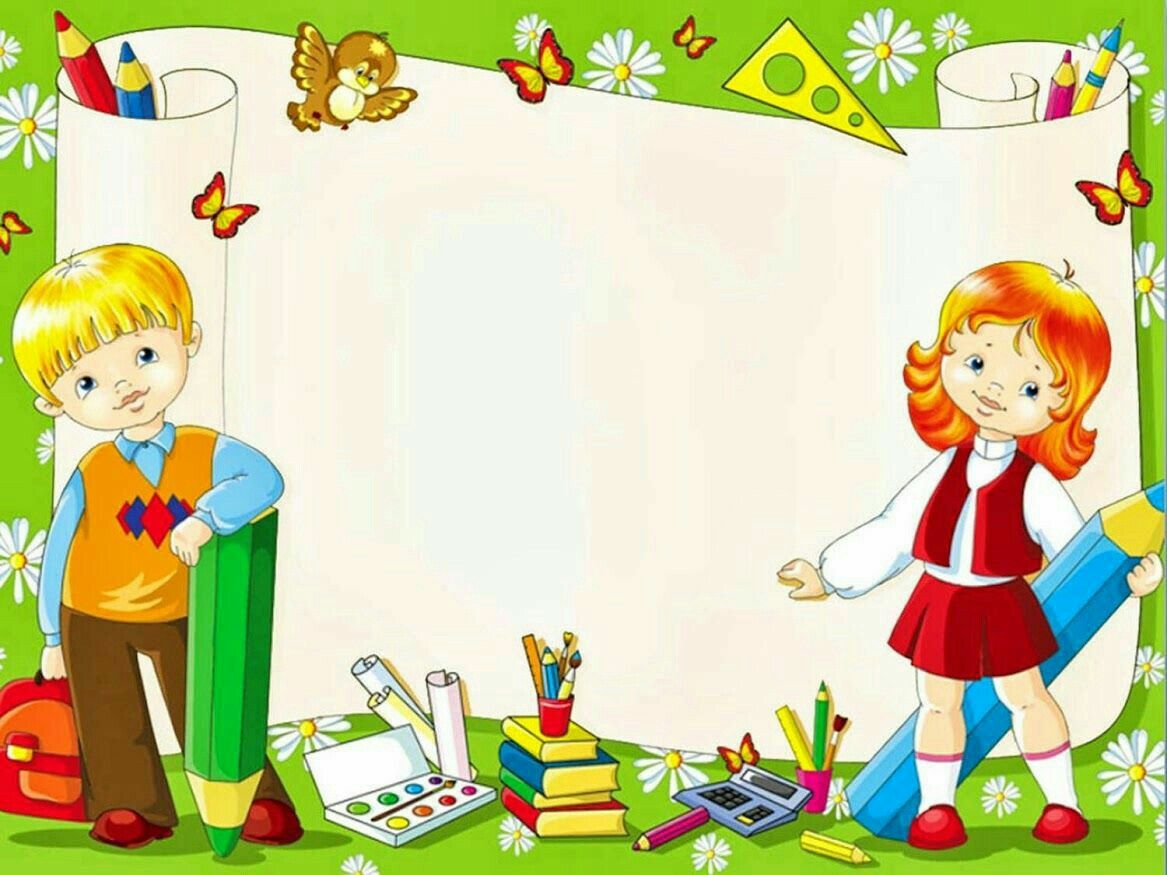 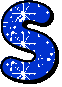 Palabras terminadas en ESTA- ESTO- ISTA.
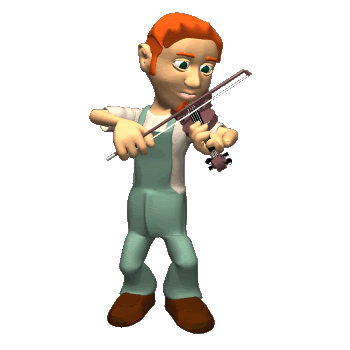 Violinista
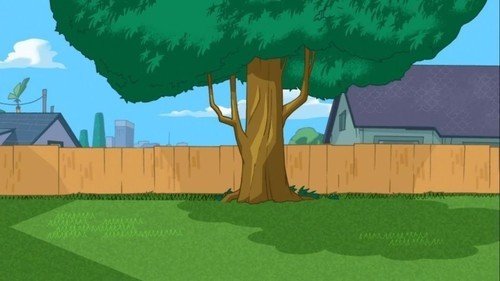 A
B
R
C
S
R
E
B
I
A
V
Z
Ó
P
N
V
M
E
A
C
T
E
N
N
Ó
I
Z
R
A
E
O
S
P
E
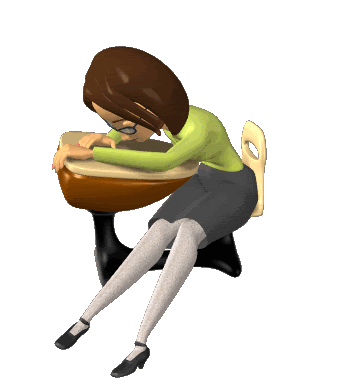 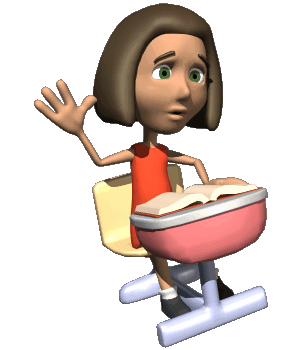 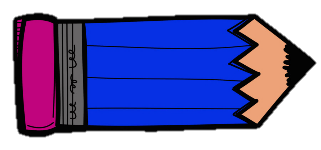 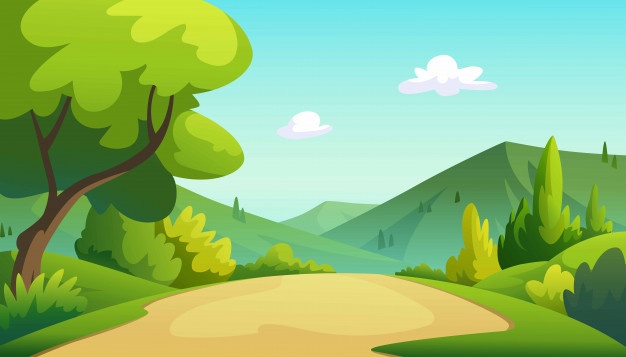 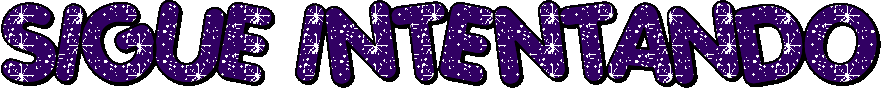 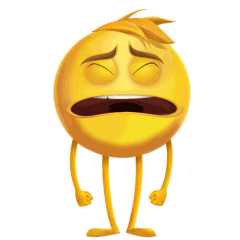 VOLVER
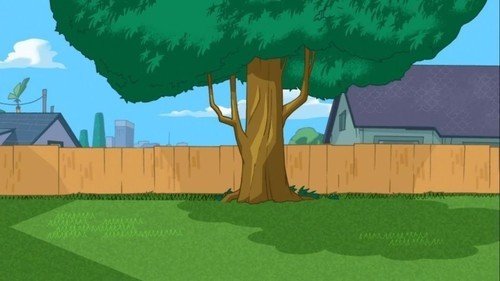 A
B
S
L
S
T
E
O
Í
Y
C
N
Ó
A
N
V
M
I
M
E
A
Í
C
S
I
O
L
I
A
N
S
T
V
I
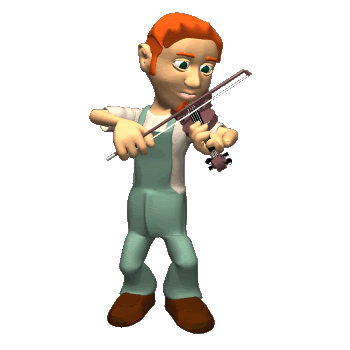 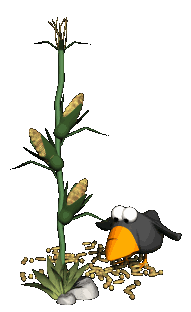 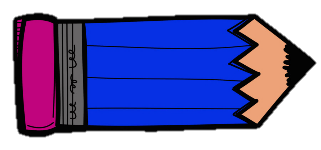 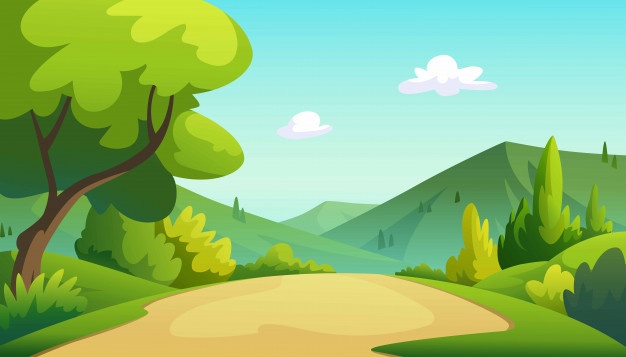 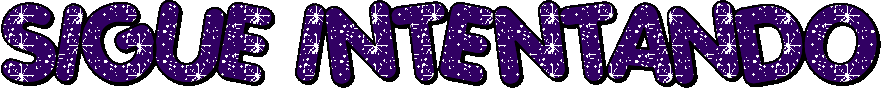 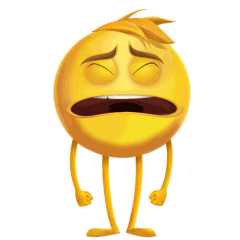 VOLVER
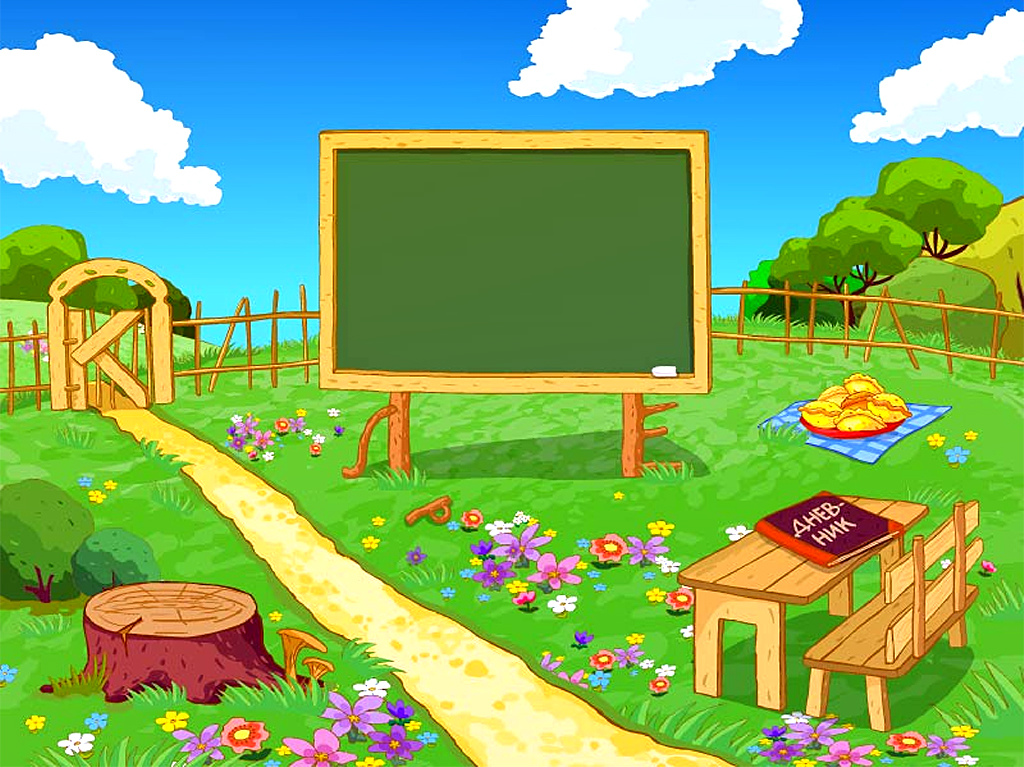 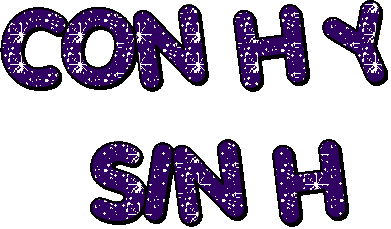 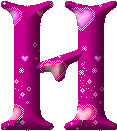 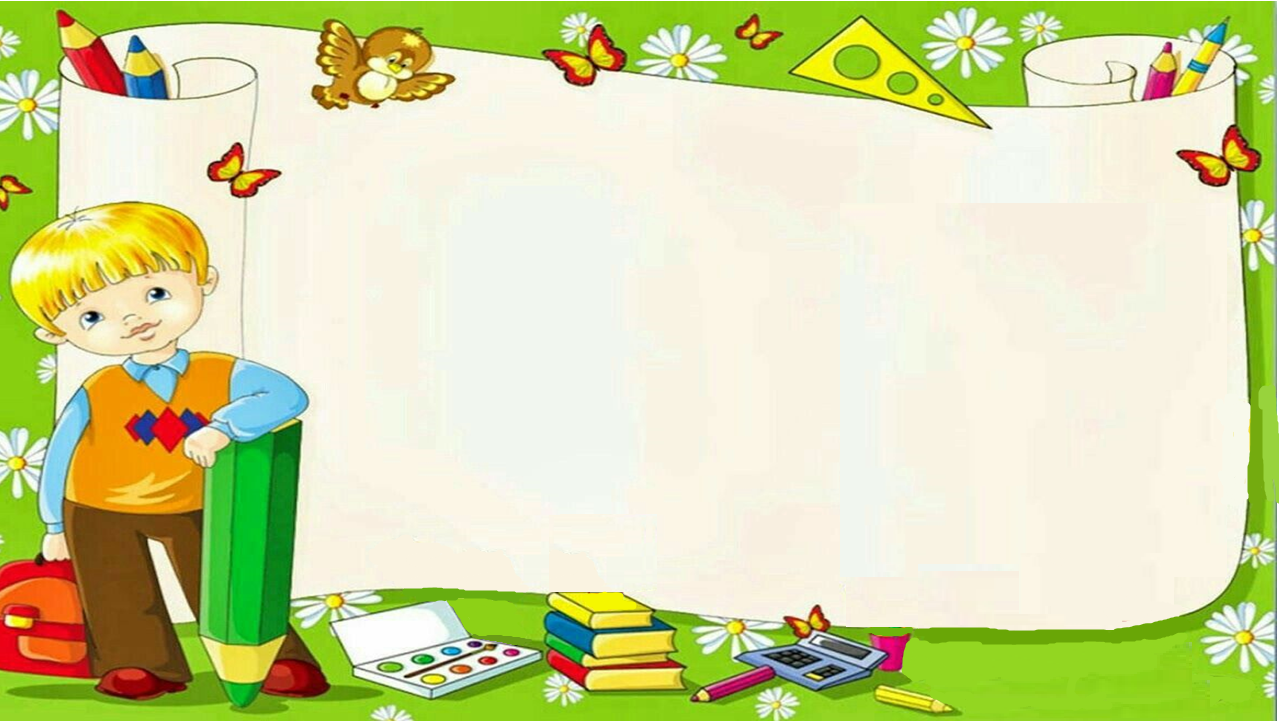 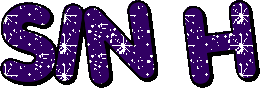 La palabra A va si H cuando se usa como una preposición para unir frases, palabras y darle sentido.
a- ante
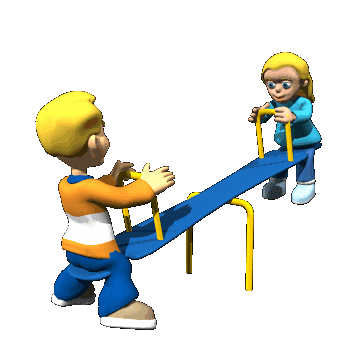 El niño va a jugar al parque
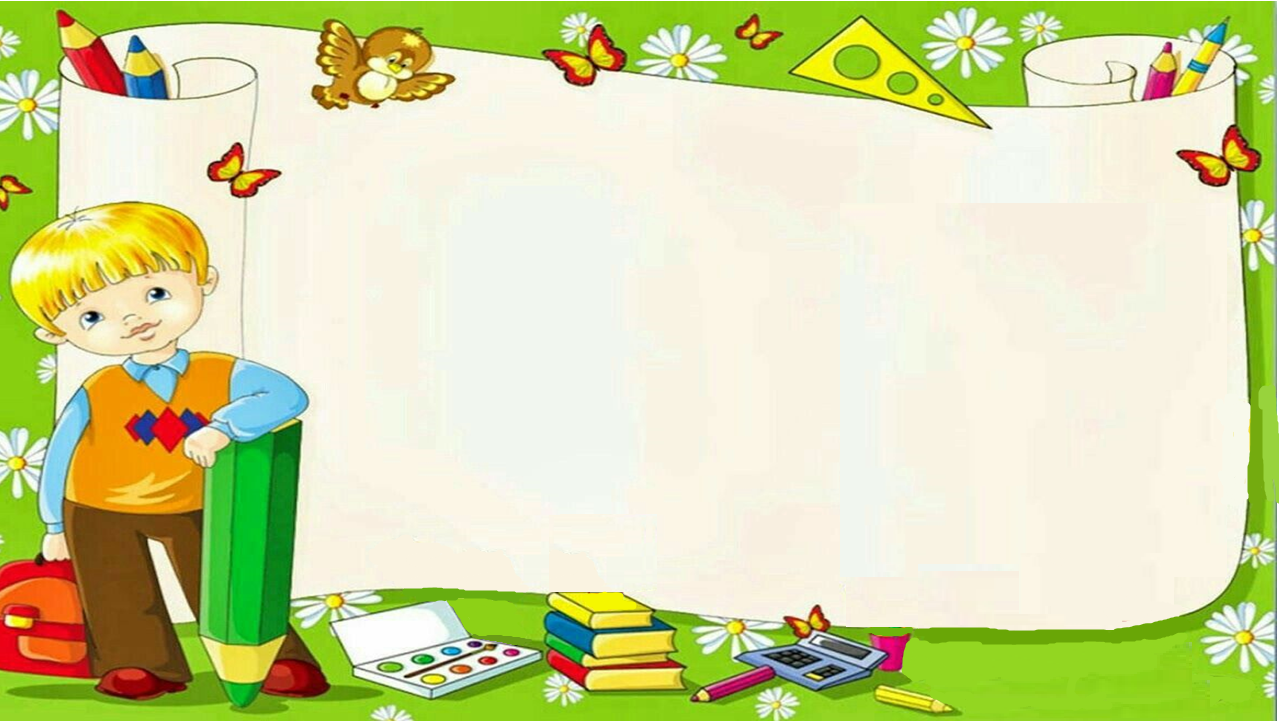 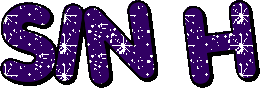 Todas las voces que comienzan por las secuencias alb-, alv-
Albacea
Albaricoque
Albedrío
Albino
Alverja
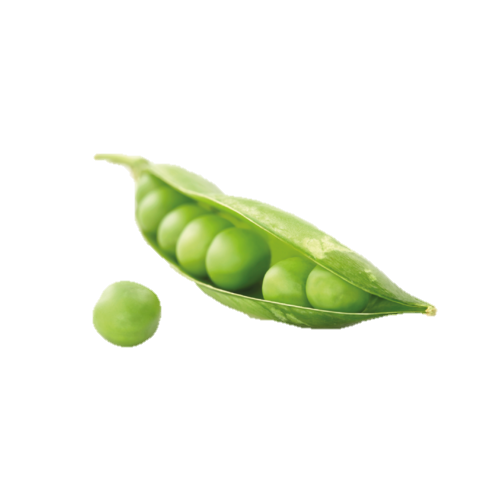 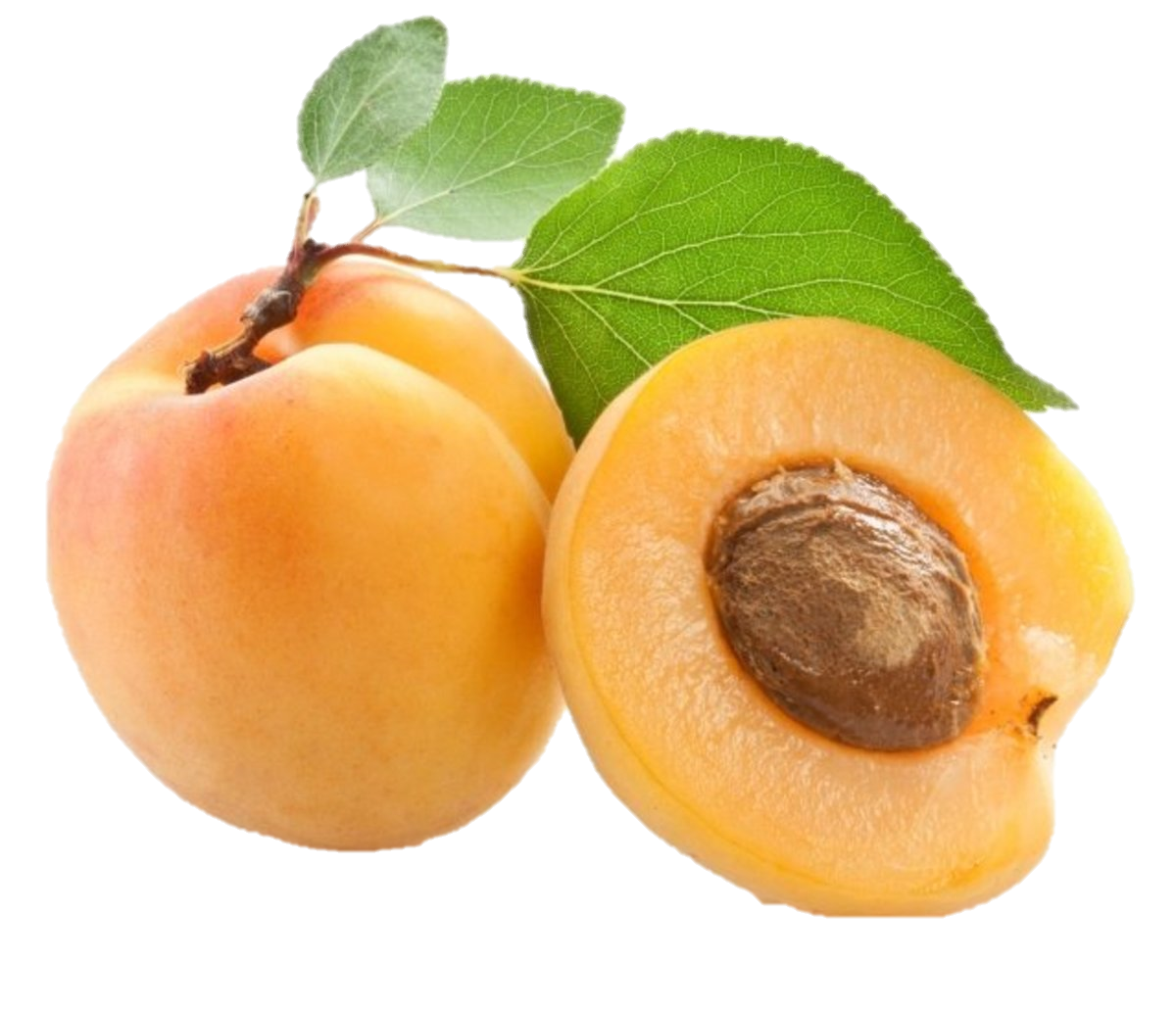 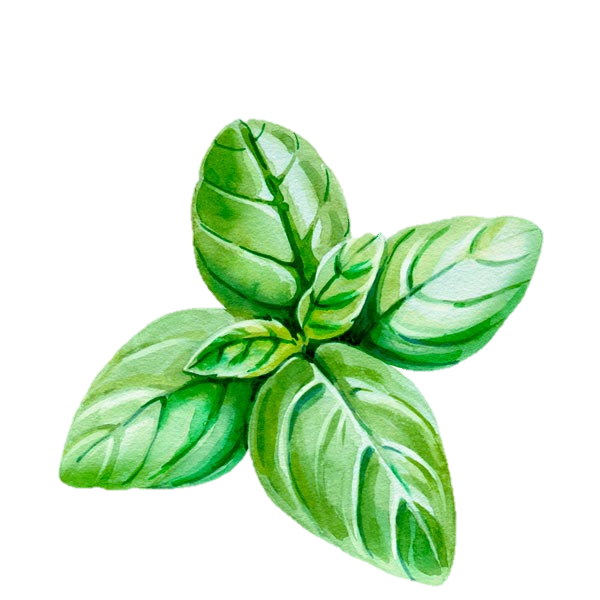 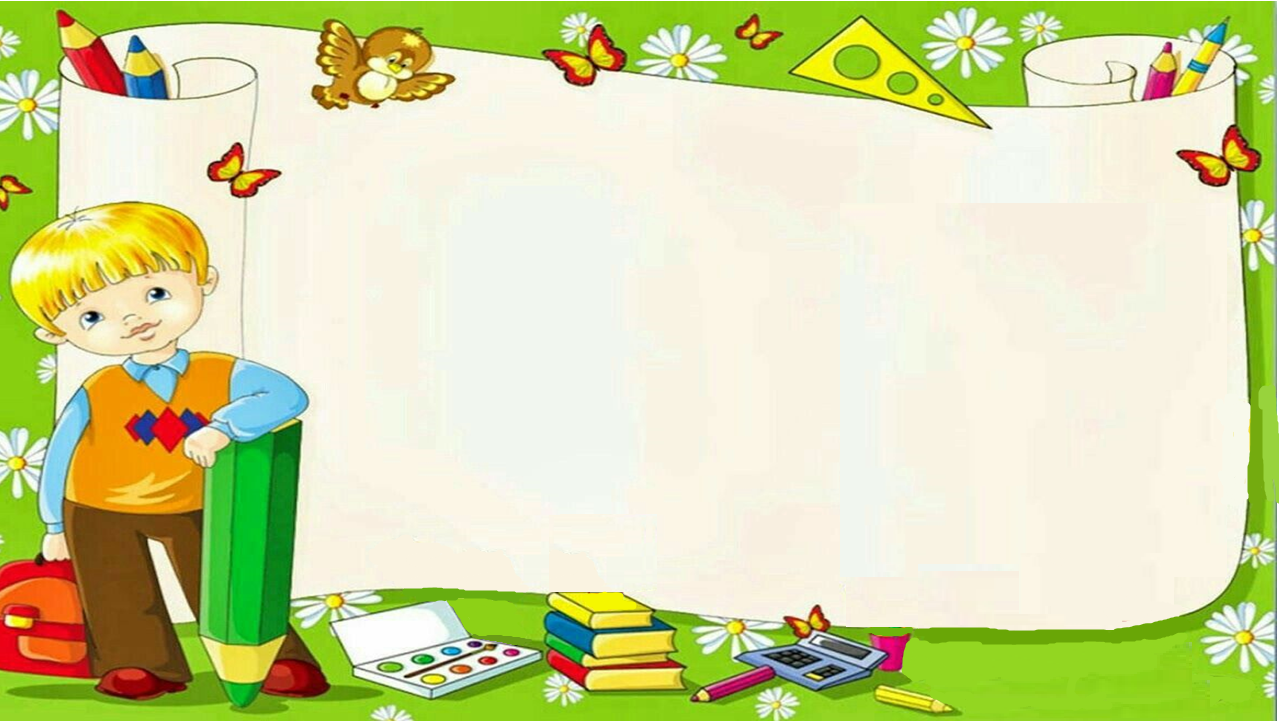 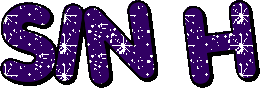 Todas las voces que comienzan por la secuencia exo
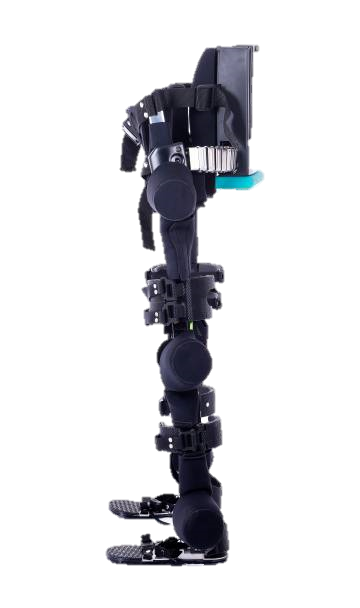 Exodo
Exorbitante
Exótico
Exoesqueleto
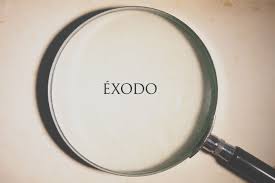 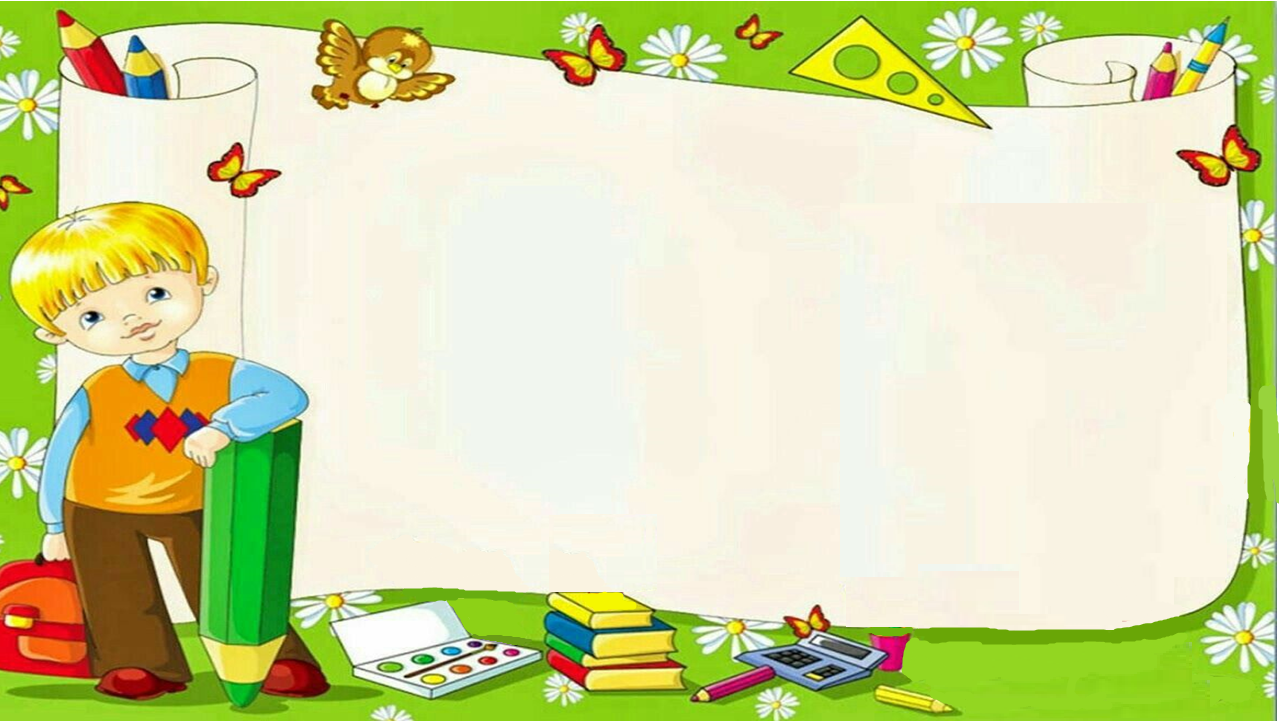 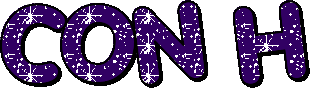 La letra HA va con H cundo se utilizan como la tercera persona del singular del presente de indicativo del verbo haber.
Cuando se usa como un verbo auxiliar de otro verbo para hablar en pasado.
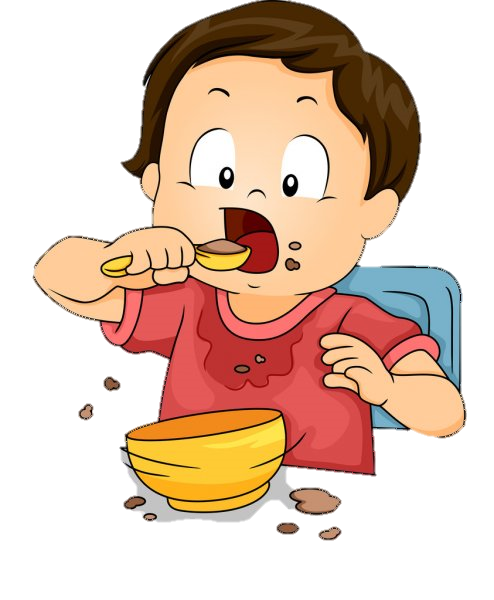 El ha comido
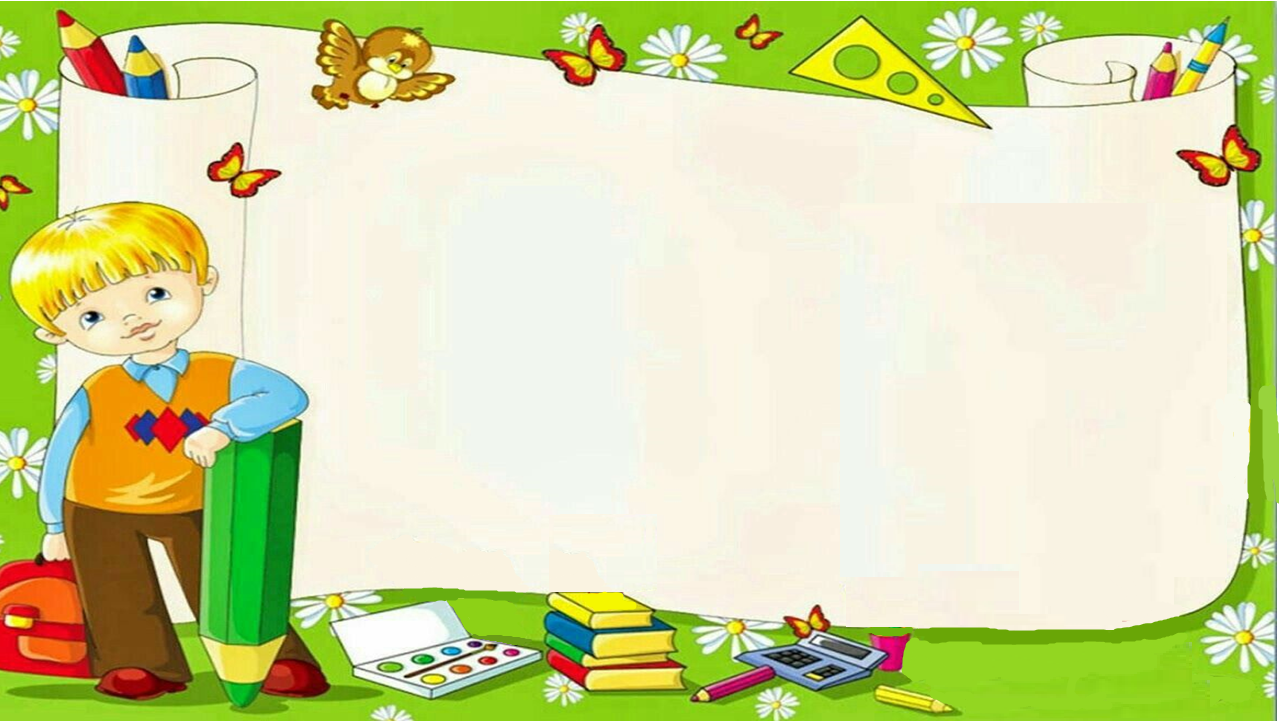 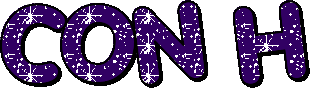 Lleva h las palabras con diptongos  /ua/,/ue/,/ui/  tanto en inicio , medio o  final
inicio
medio
final
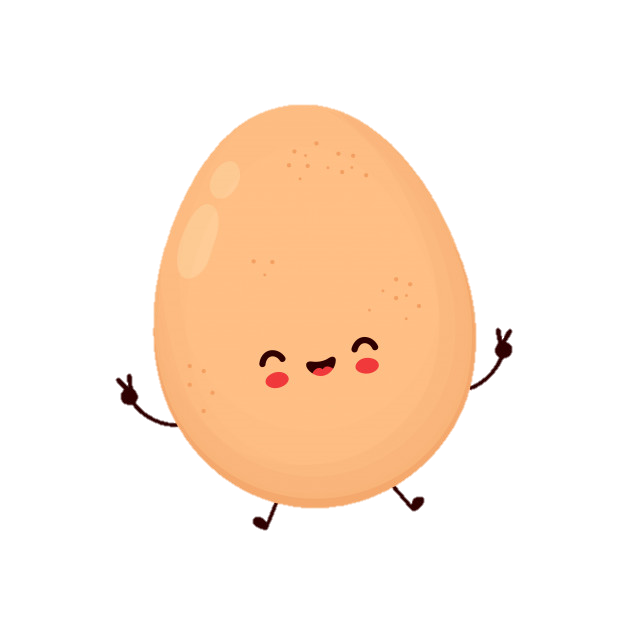 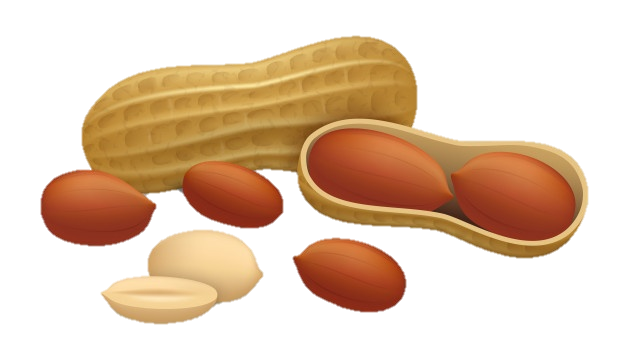 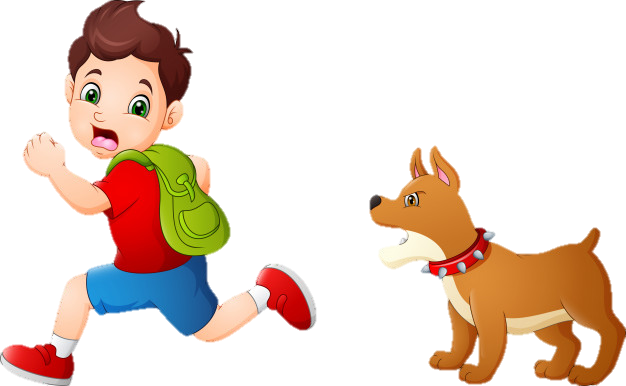 huevo
cacahuates
huir
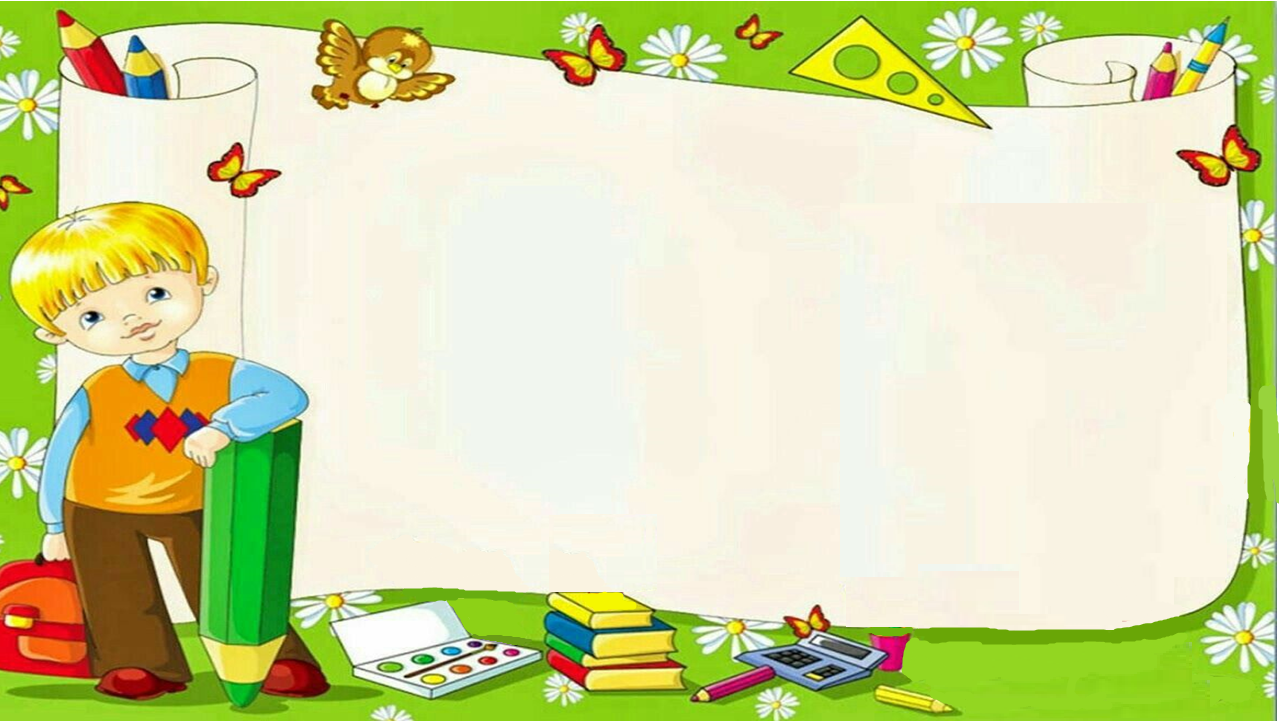 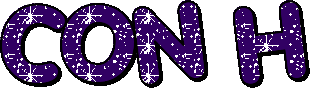 Lleva h las palabras con diptongos  /ia/,/ie/ al inicio
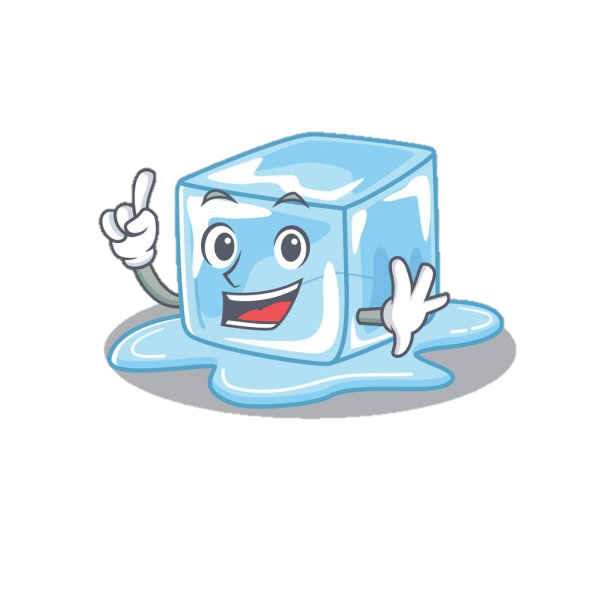 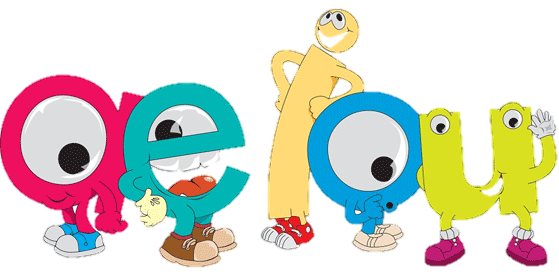 hiato
hielo
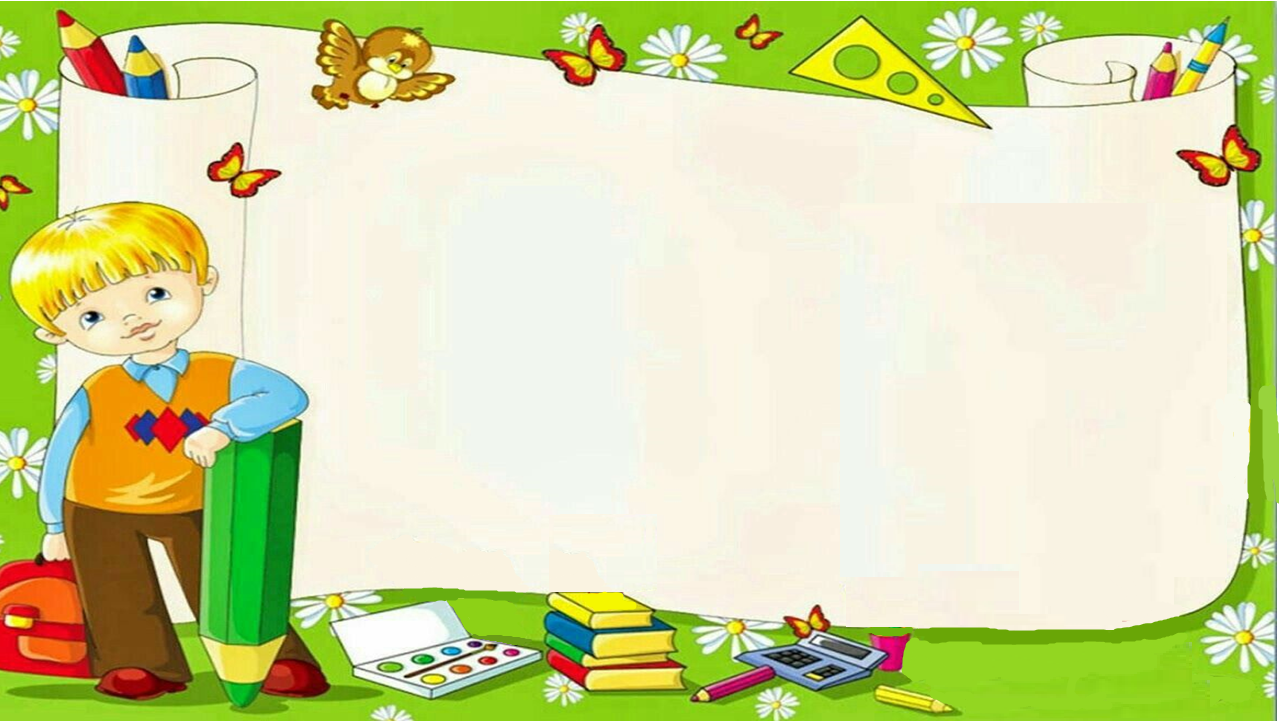 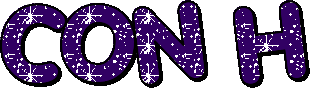 Lleva h las palabras con la secuencia herm- histo- hog- horr- hosp
hermosa
horror
historia
hospital
hogar
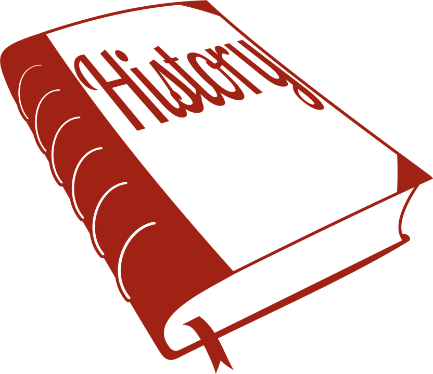 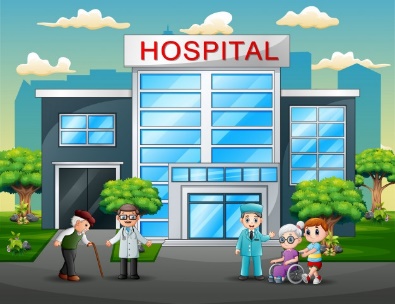 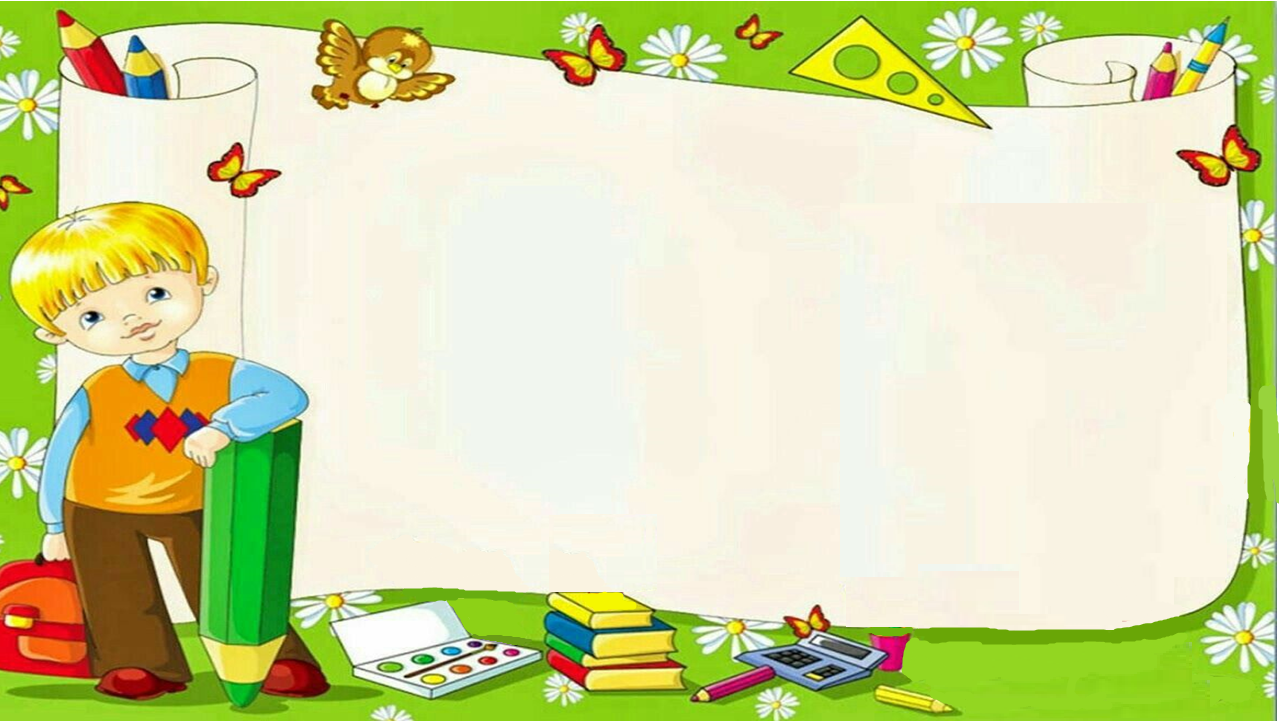 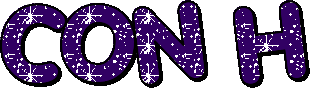 Lleva h las palabras que empiezan por secuencia  hum- seguida de vocal
humilde
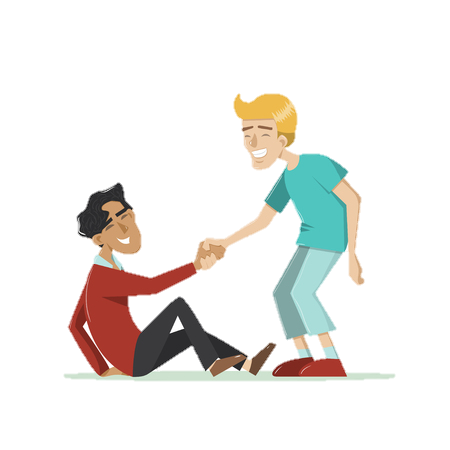 humano
humorístico
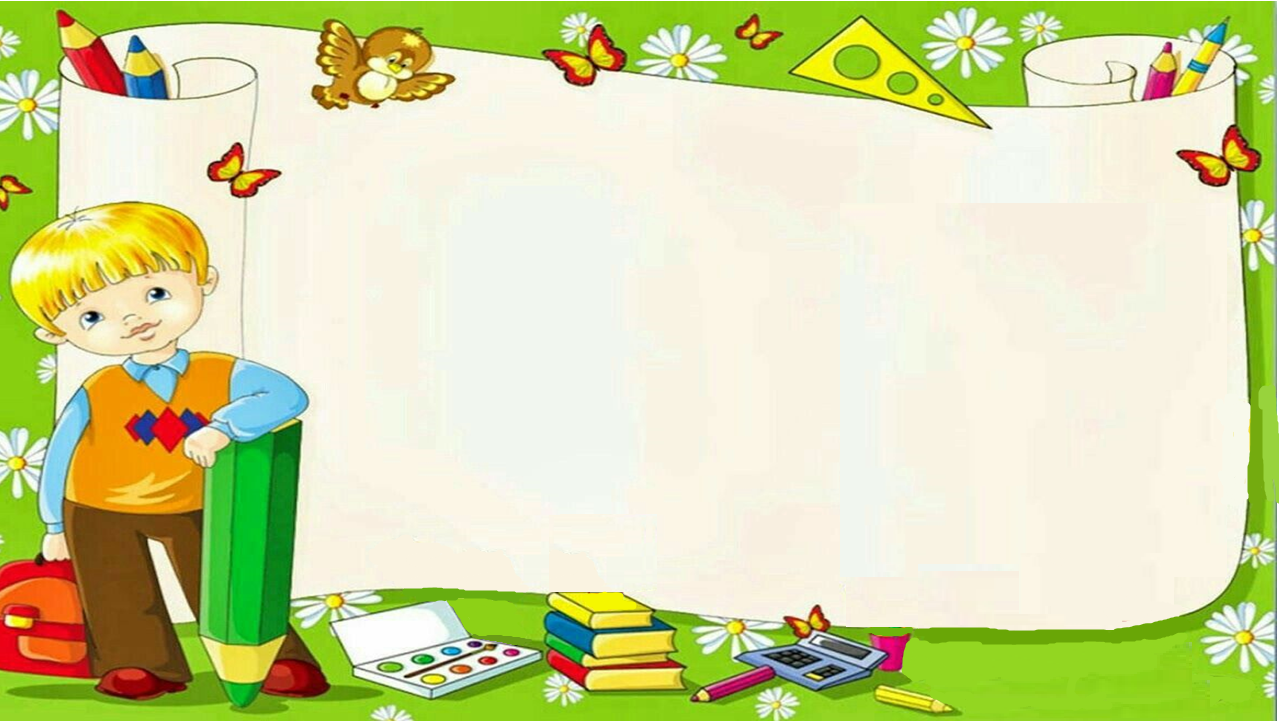 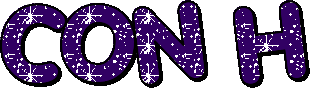 Se escriben con h los verbos de uso frecuente.
haber, hacer, hallar, hervir, herir, hinchar, huir, hablar, helar, hartar, helar.
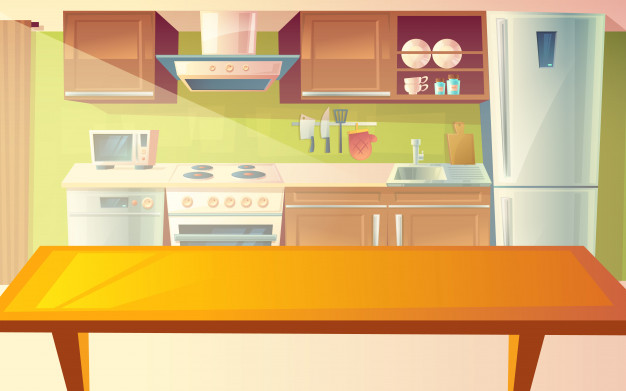 L
S
J
A
B
S
O
Y
E
E
O
V
A
V
R
H
N
U
H
O
E
U
E
V
A
L
A
V
R
J
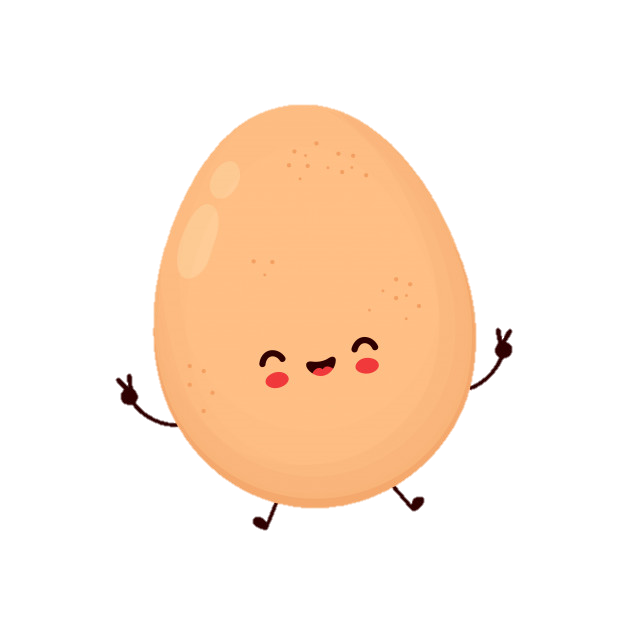 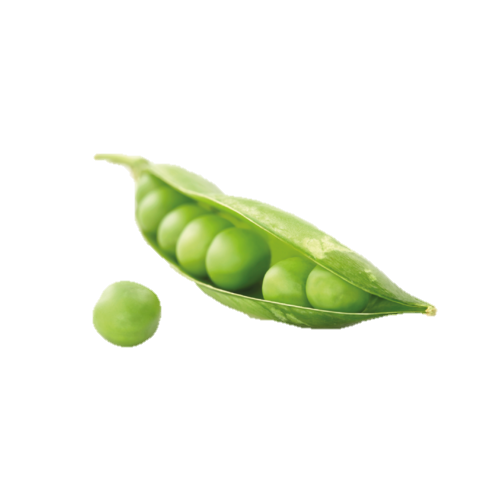 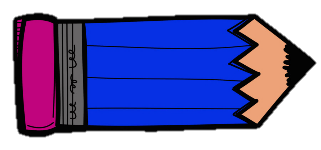 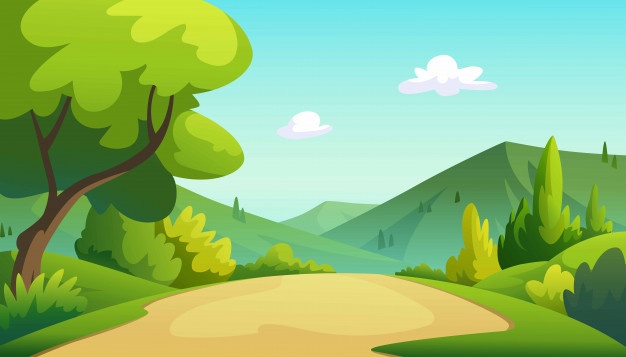 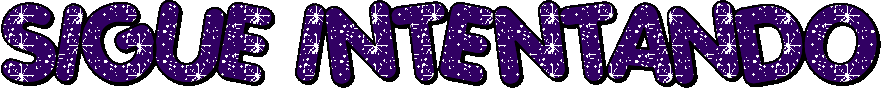 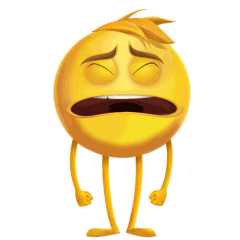 VOLVER
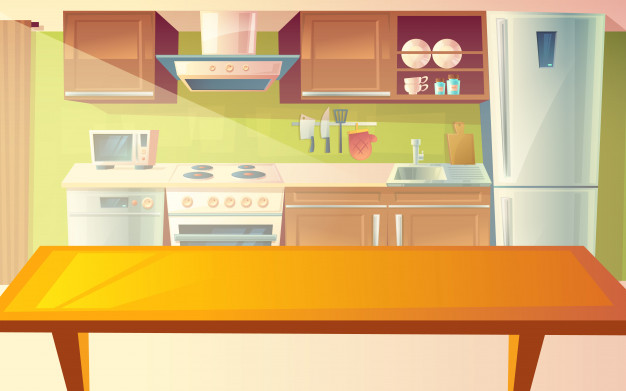 A
O
S
Q
L
E
T
E
U
O
U
R
H
C
L
A
H
N
V
I
I
H
O
I
E
L
C
V
A
R
U
I
O
Q
A
L
E
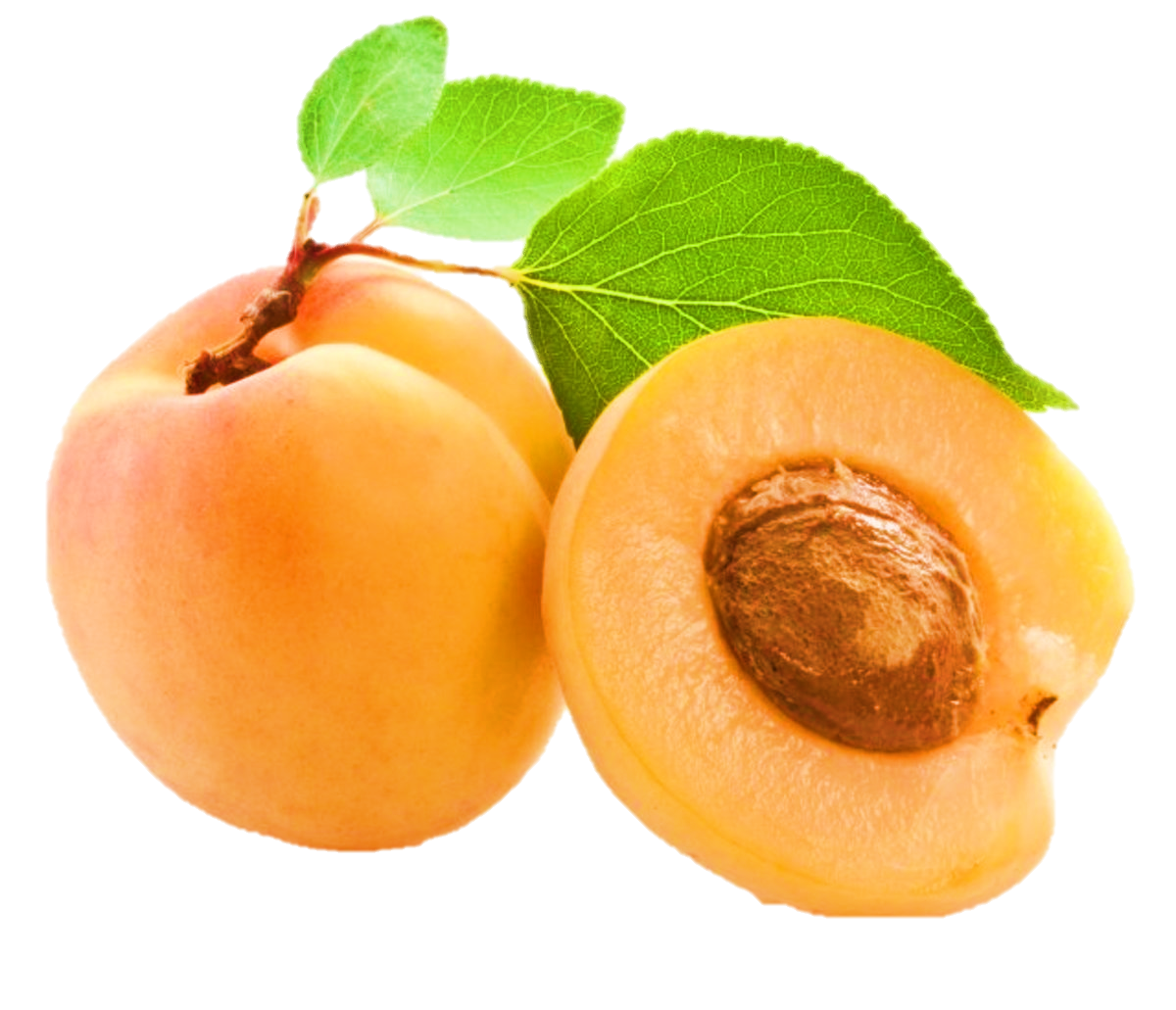 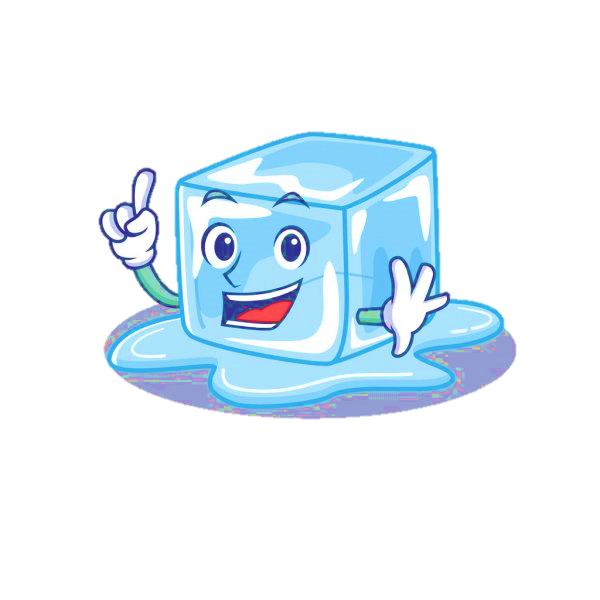 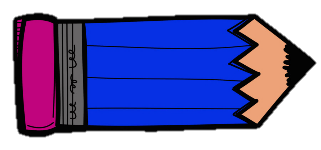 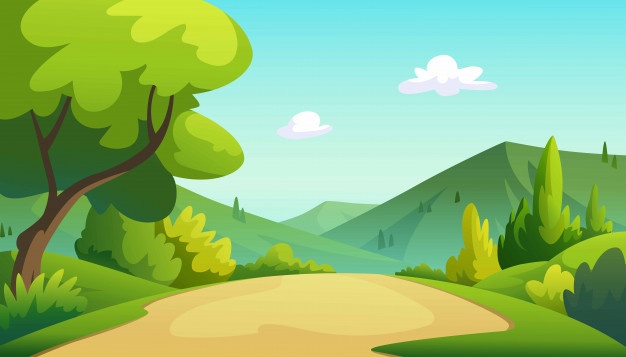 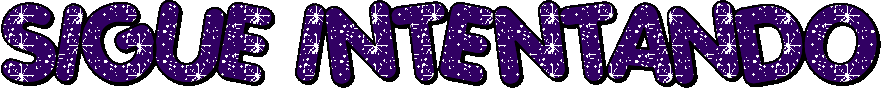 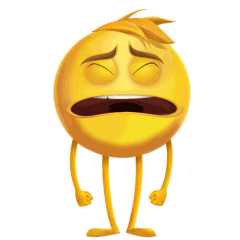 VOLVER
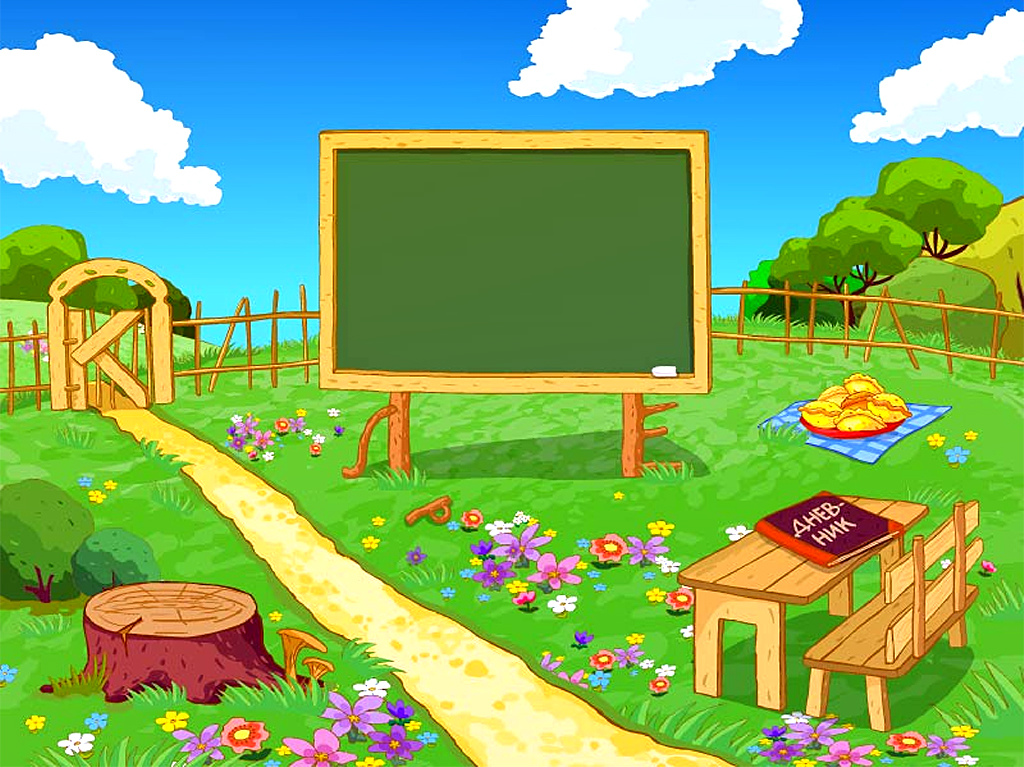 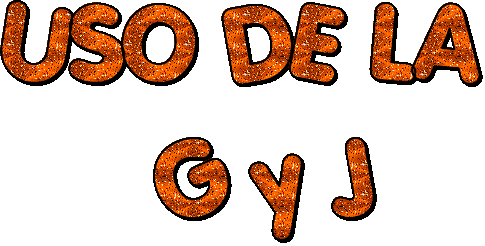 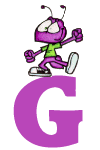 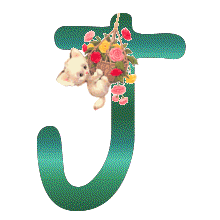 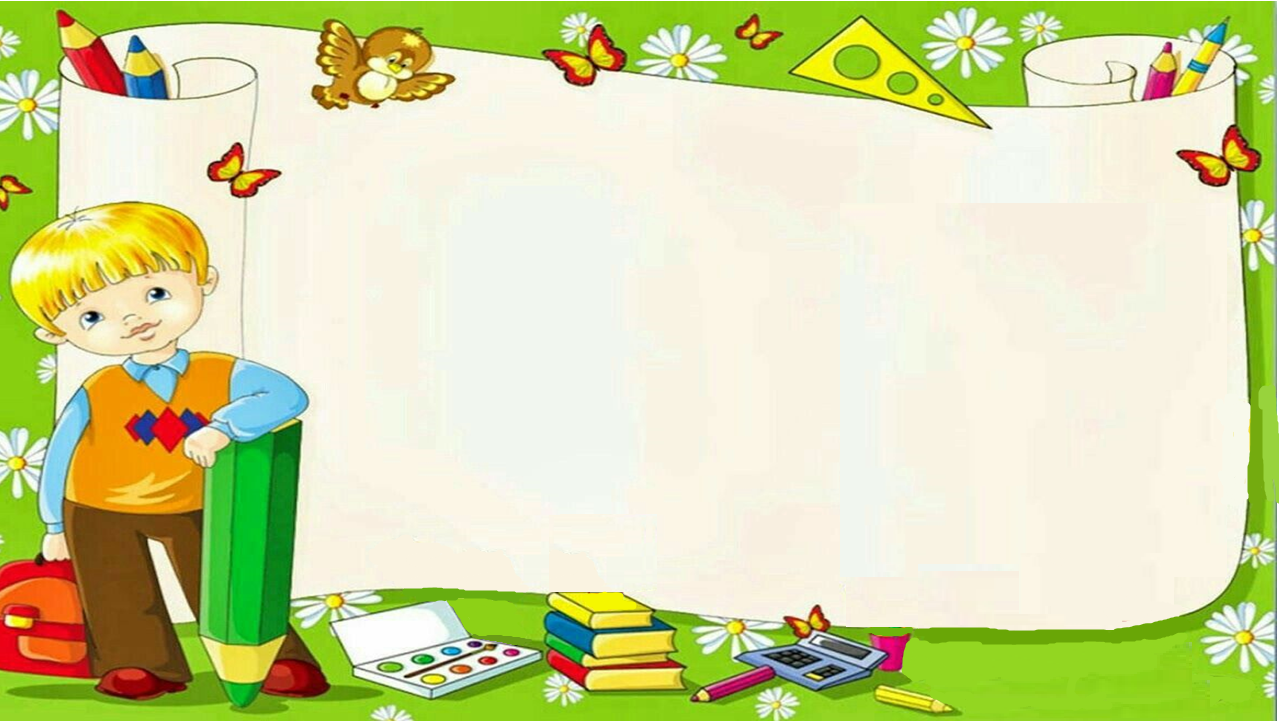 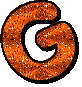 Se escriben con g todas las palabras que empiezan por GEO
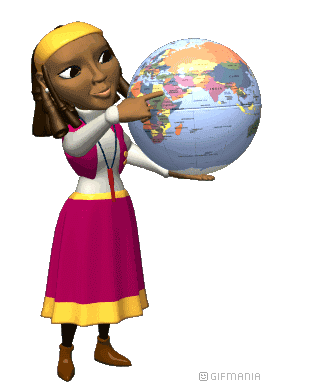 Geografía 
Geólogo 
Geometría
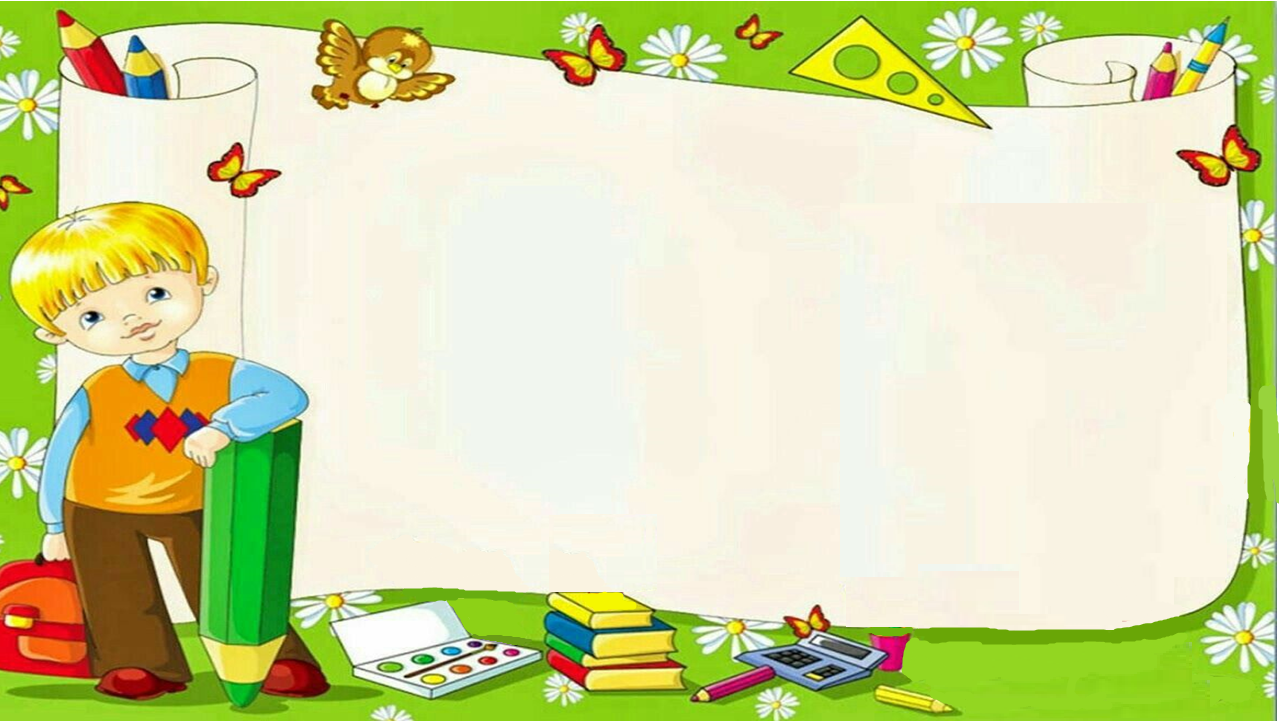 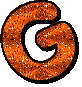 Se escriben con g todas las palabras que tienen GEN
General 
Margen 
Genial 
Agente
Excepto 
Jengibre 
Berenjena 
Ajena
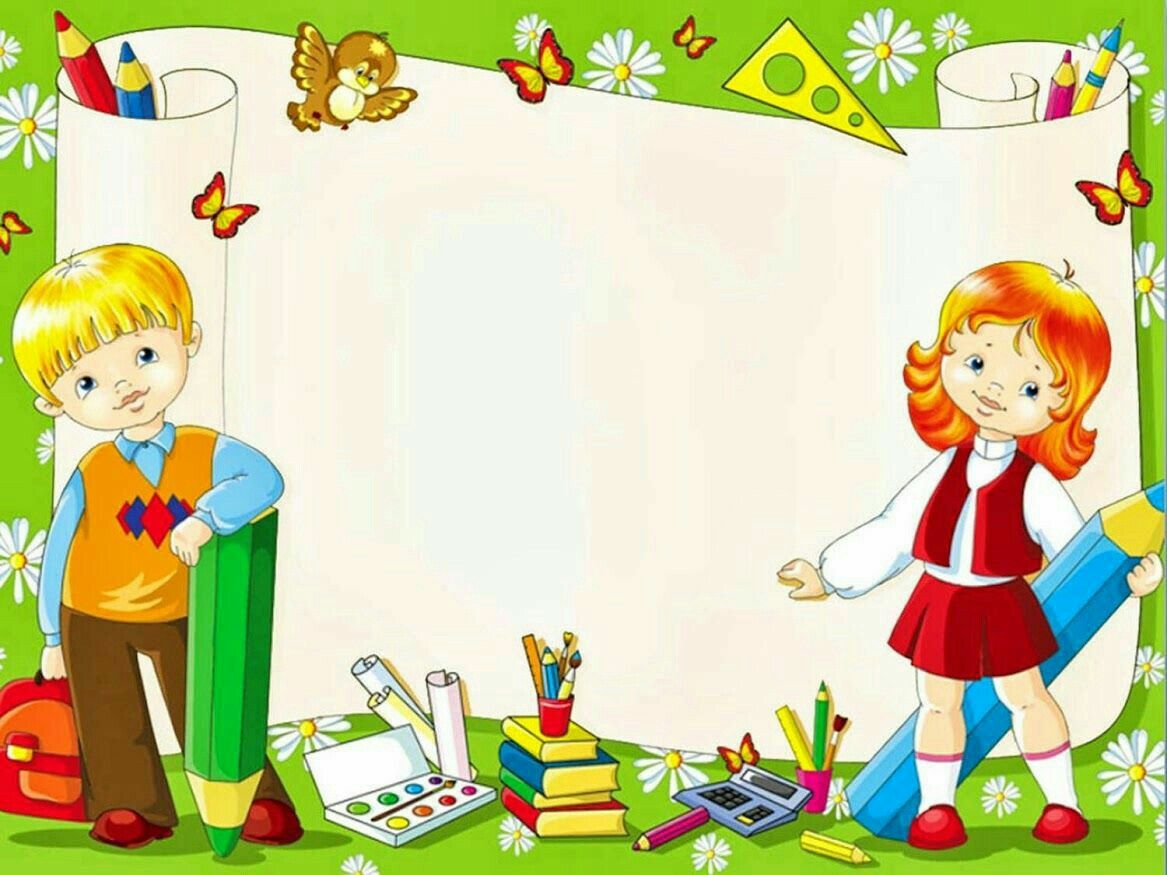 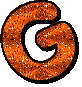 Verbos que terminan en GER- GIR
Fingir 
rugir  
elegir 
recoger 
corregir
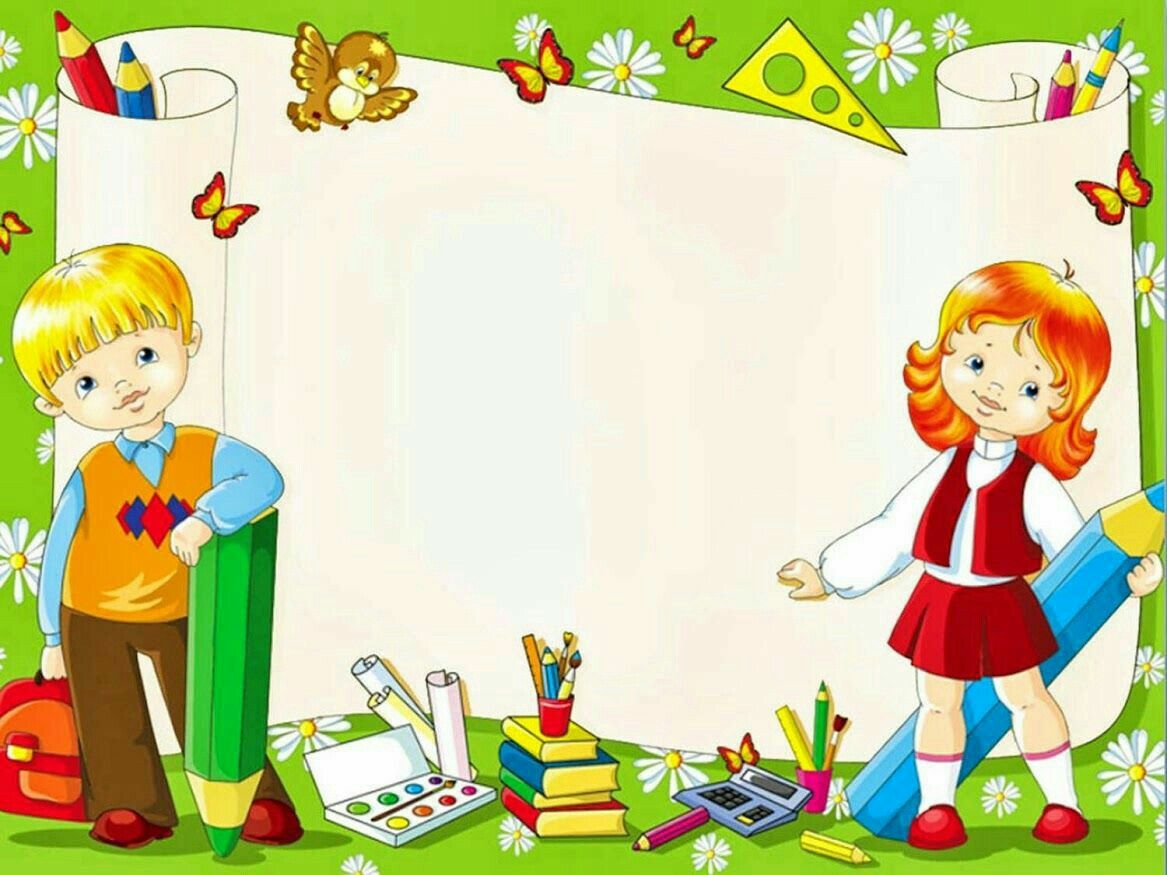 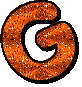 Palabras que empiezan por Legi- Legis- Gest
Legión  
legislar  
gestación
Excepto lejía
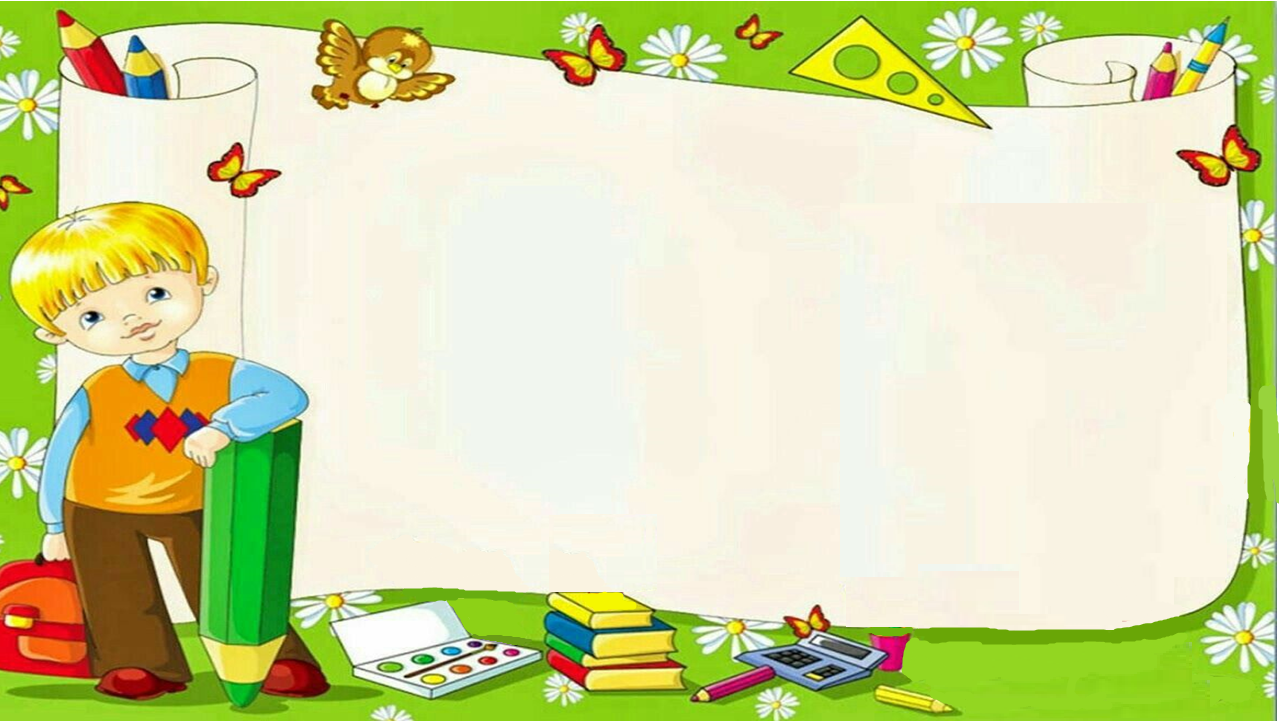 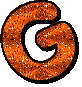 Palabras que terminan en gio- gion- gional- gionario- gioso
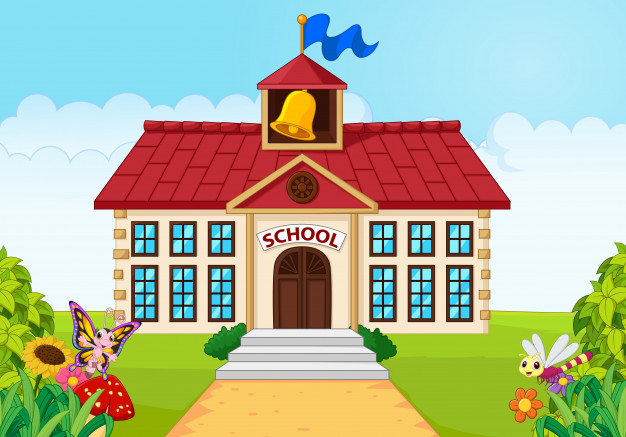 Contagioso  
Colegio  
Legión
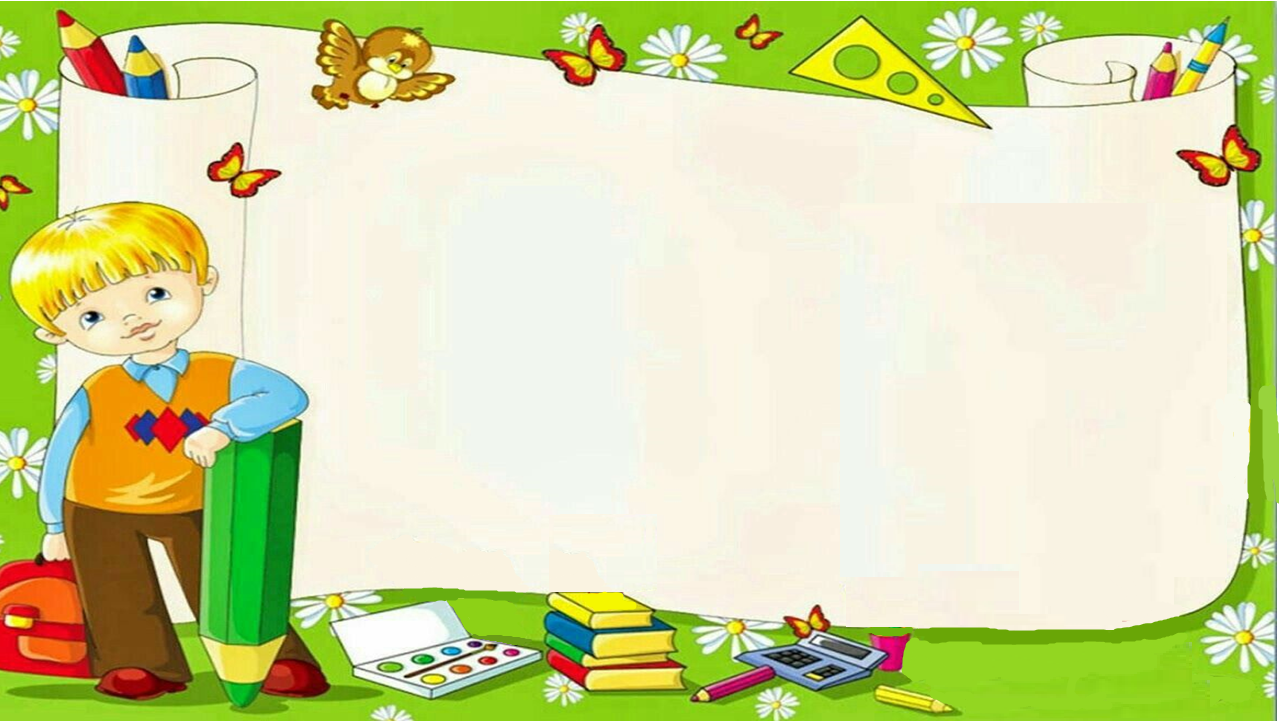 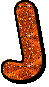 Palabras terminadas en  jero- jera
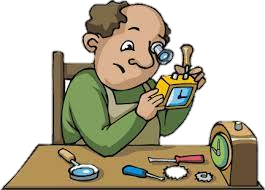 Relojero  
Brujería  
Mensajero
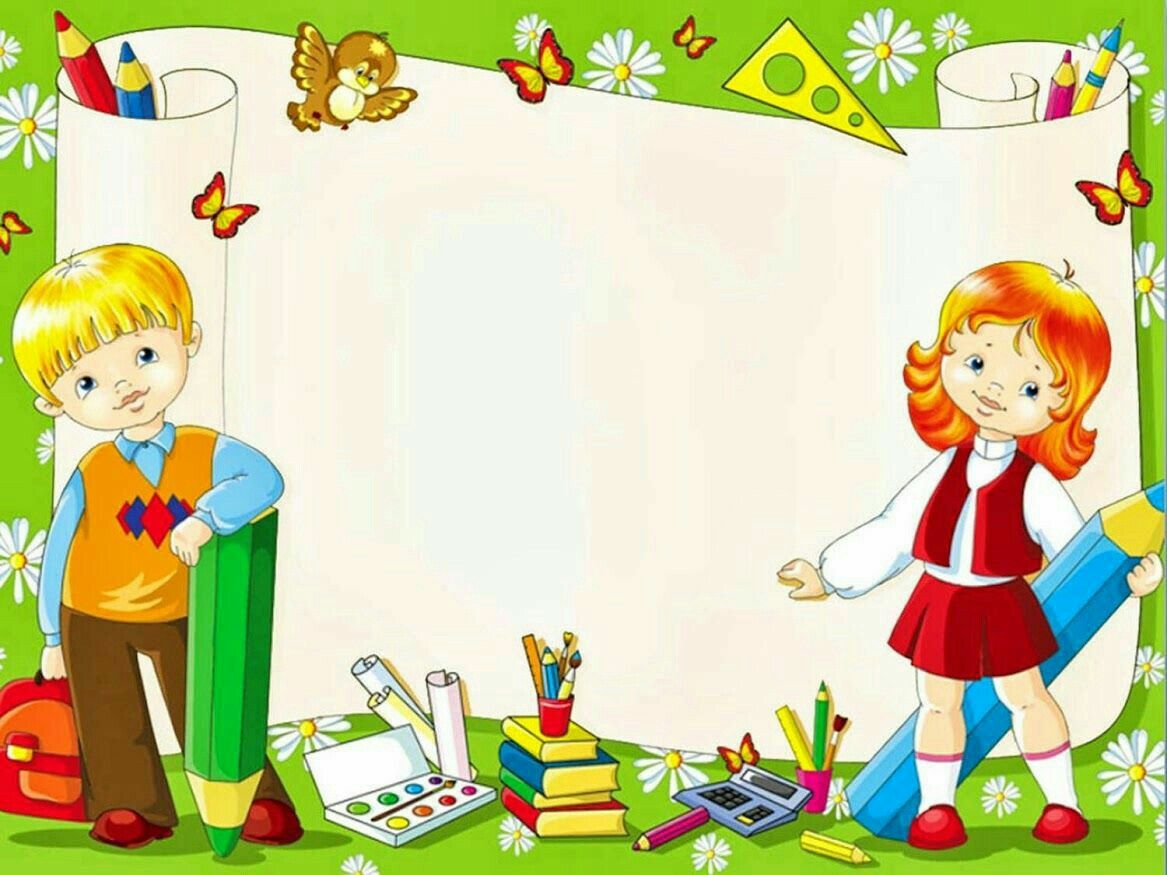 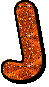 Palabras terminadas en  eje- aje.
Doblaje 
viaje 
patinaje 
cajero
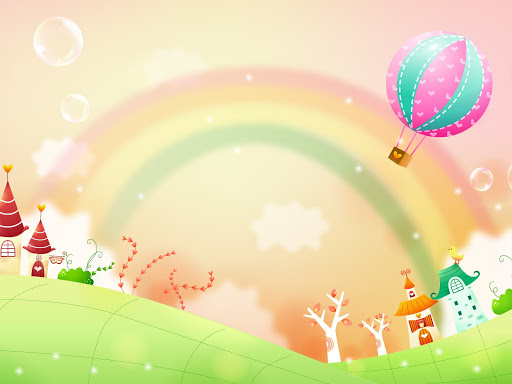 I
S
G
A
B
S
Ó
N
E
E
I
V
A
V
L
H
J
U
V
E
I
I
A
J
L
E
G
Ó
N
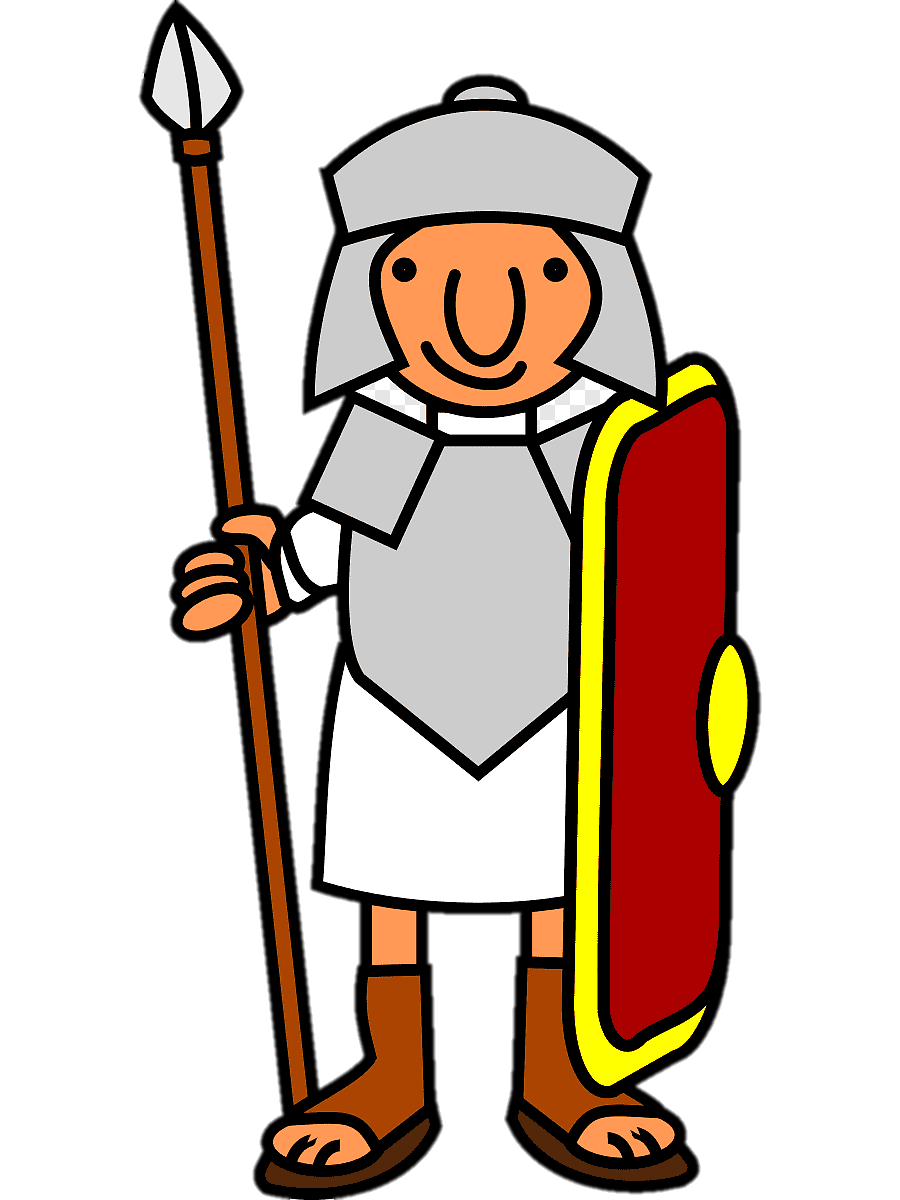 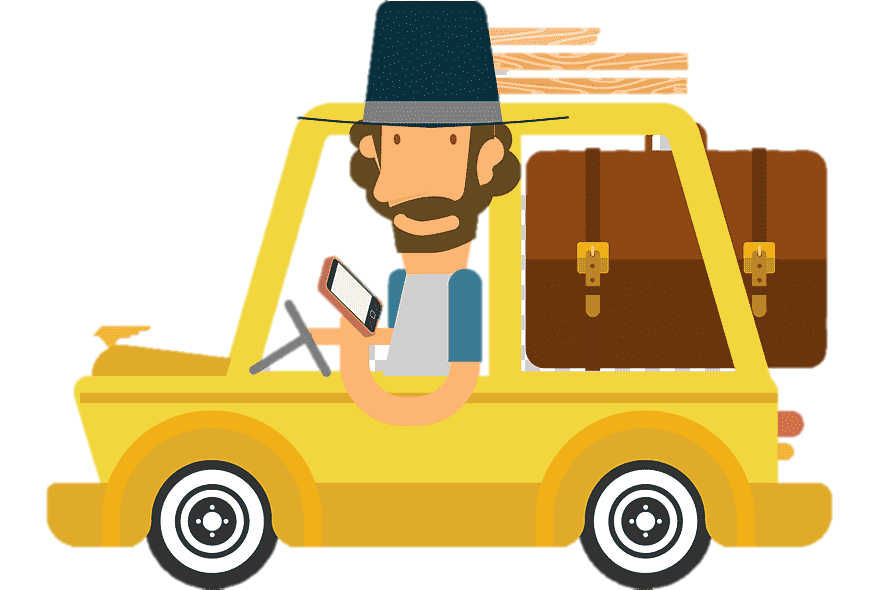 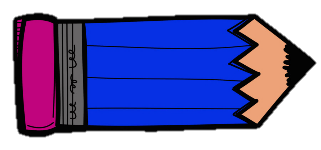 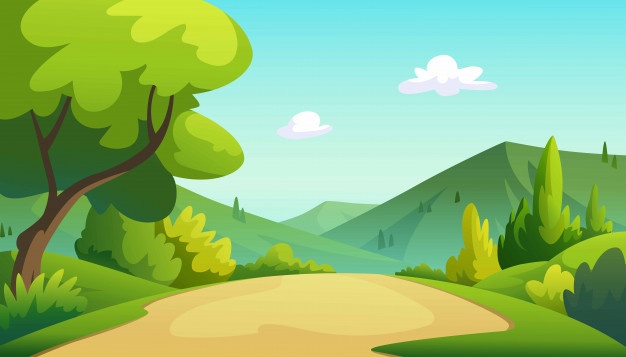 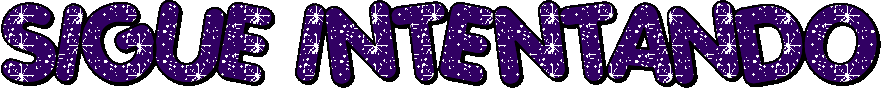 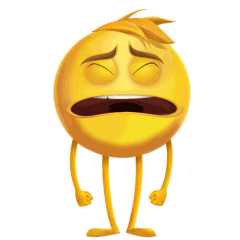 VOLVER